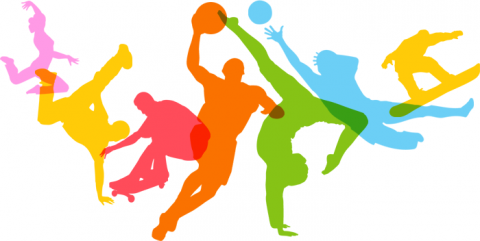 Честная игра
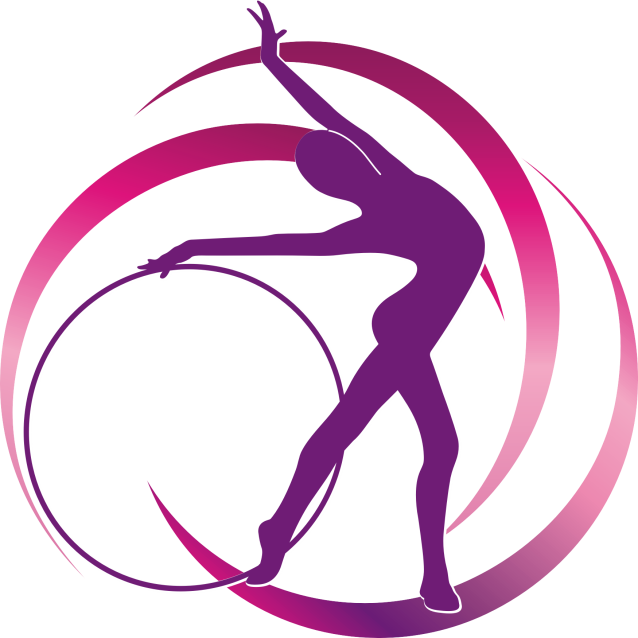 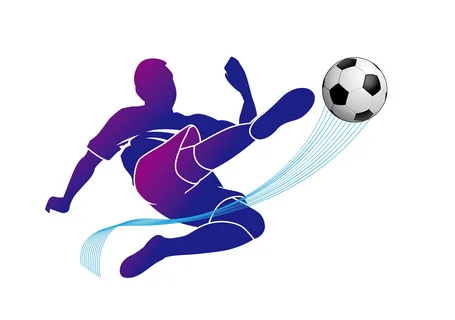 Что вы называете спортом?
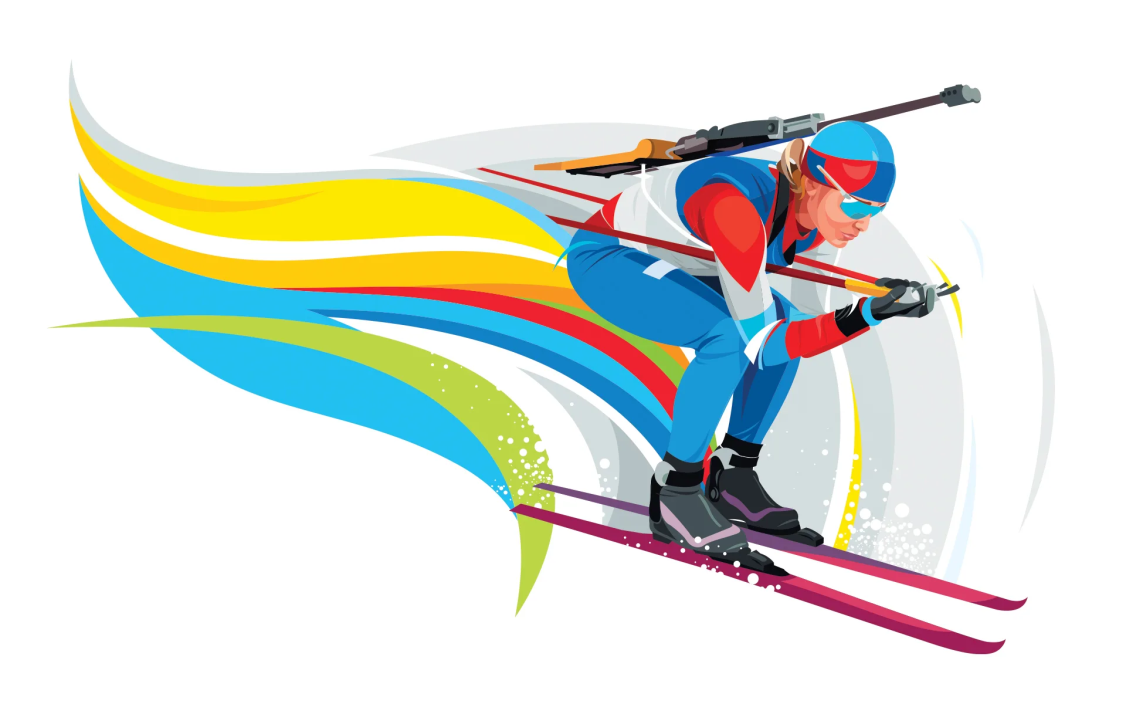 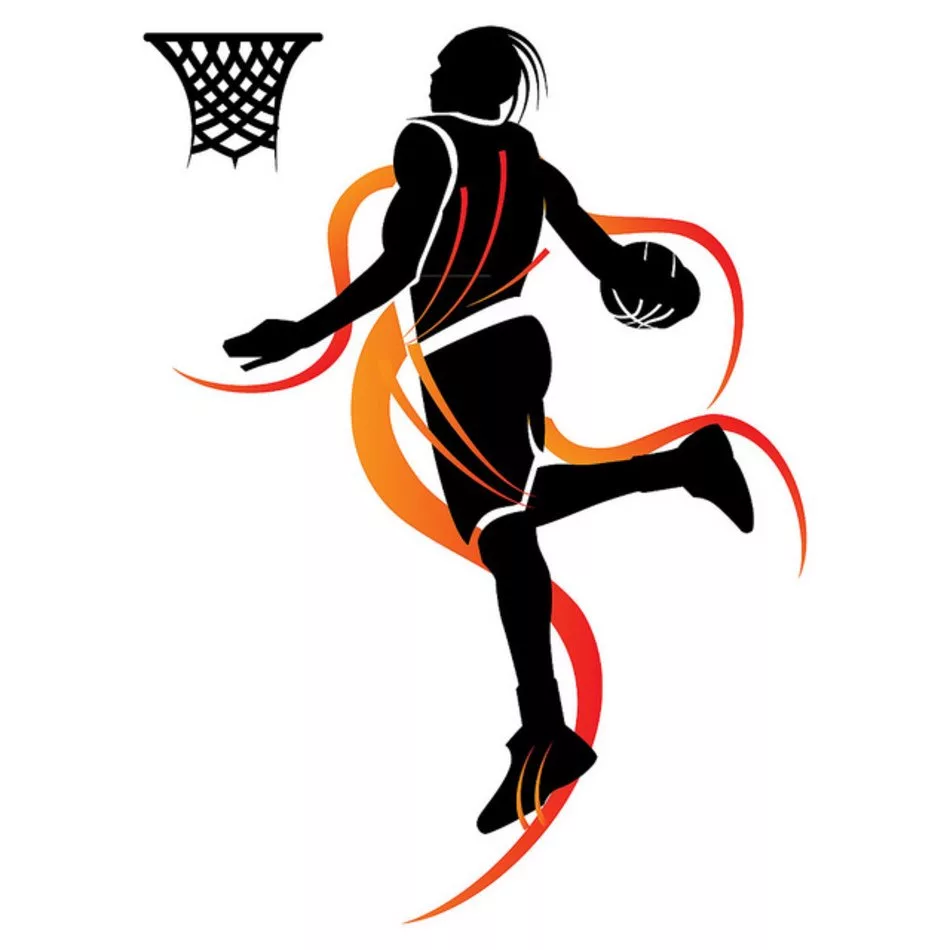 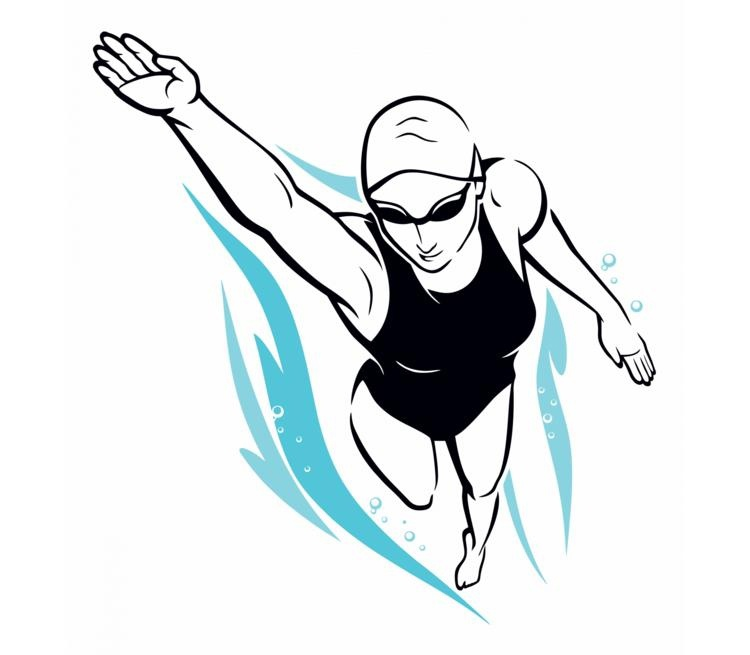 Что вы называете спортом?
Спорт – составная часть физической культуры, при которой основной упор делается на само физическое развитие человека, укрепление его здоровья и самочувствия
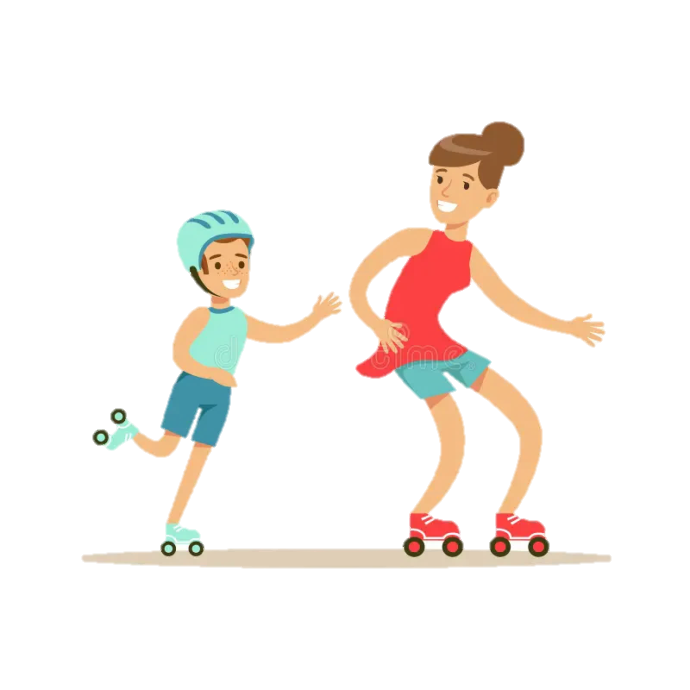 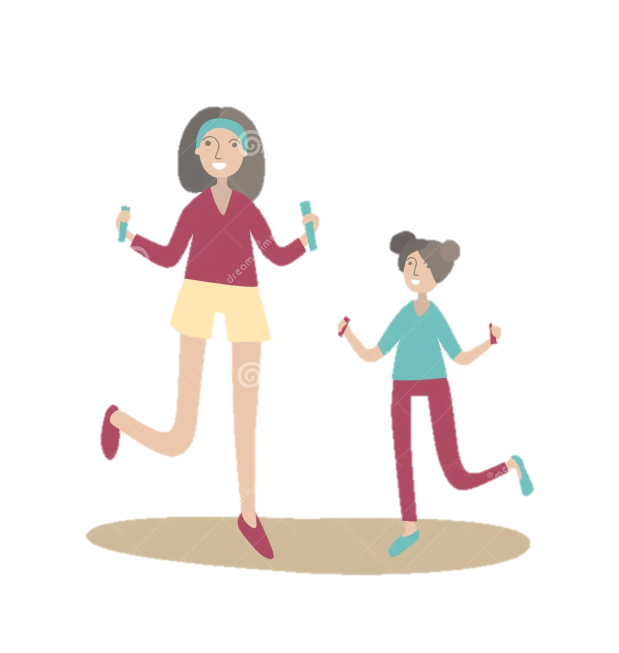 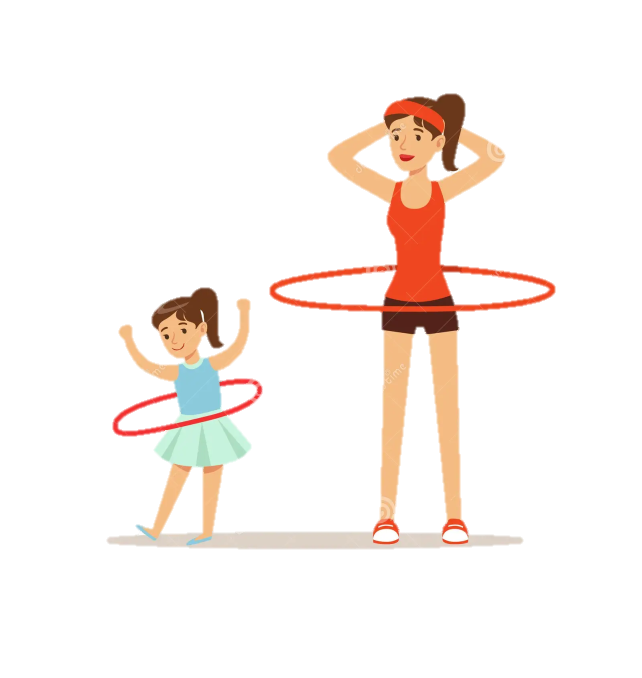 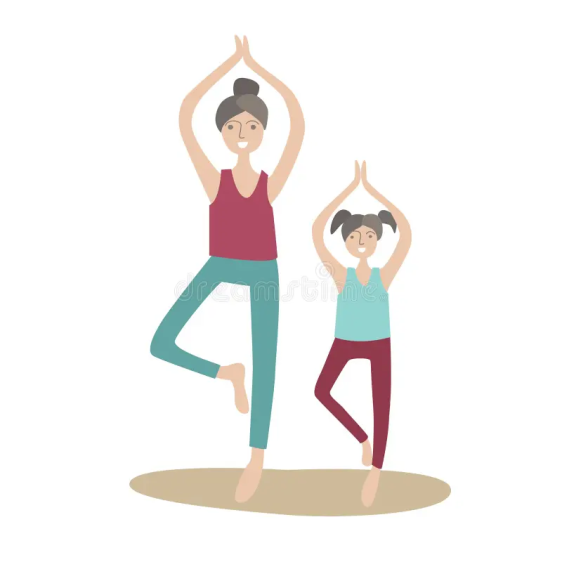 Что вы называете профессиональным спортом?
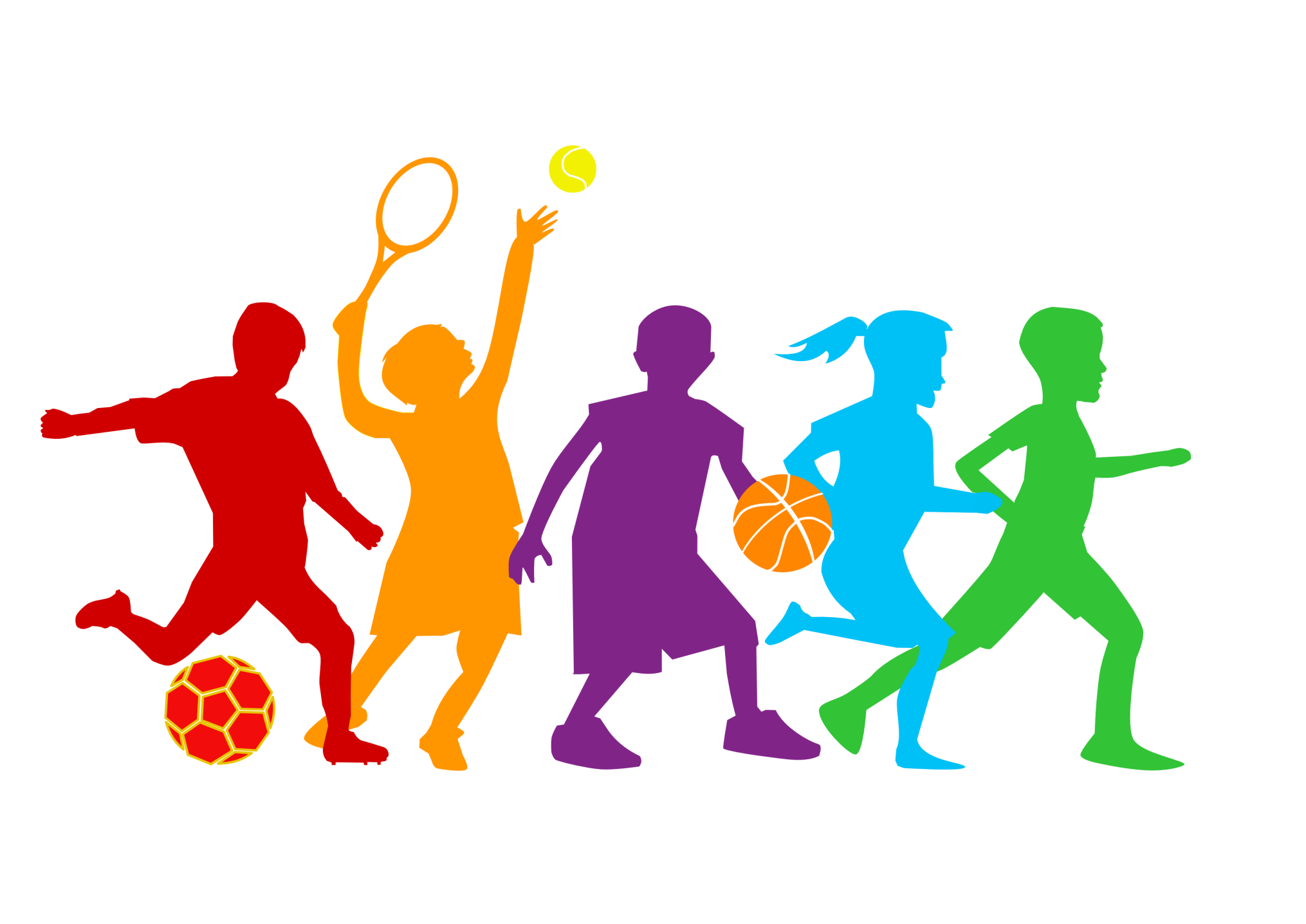 Что вы называете профессиональным спортом?
Профессиональный спорт – та его часть, в которой участвуют спортсмены, направленные на достижение определенного результата в своей физической деятельности, на достижение победы и новых спортивных рекордов
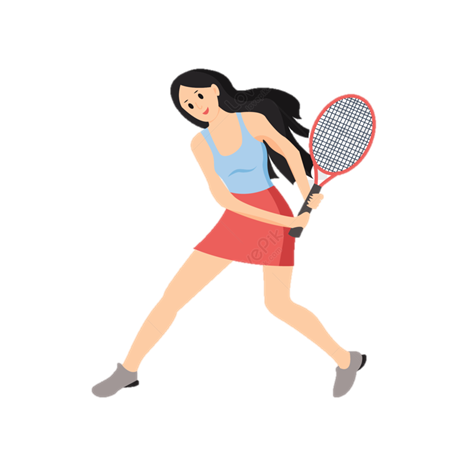 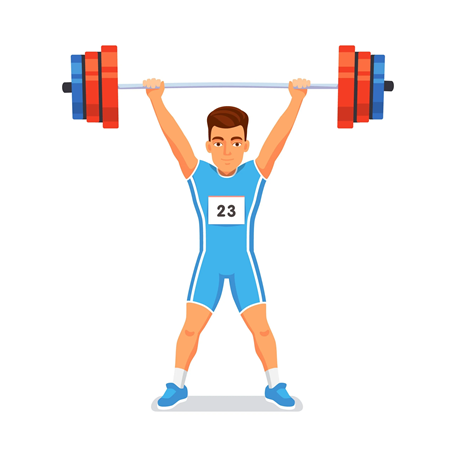 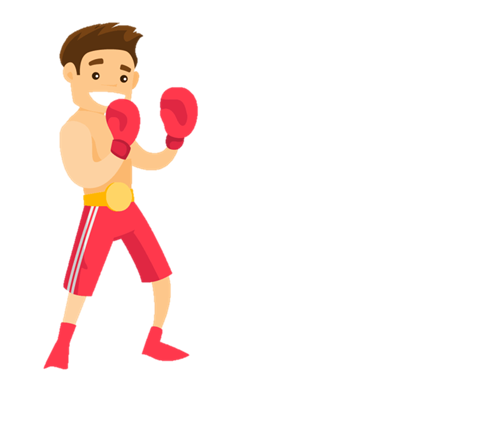 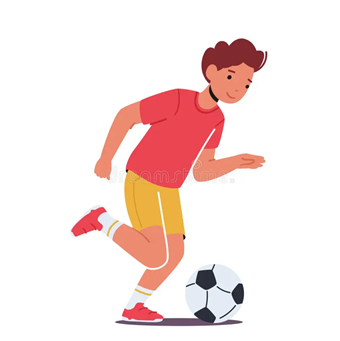 честность
дружба
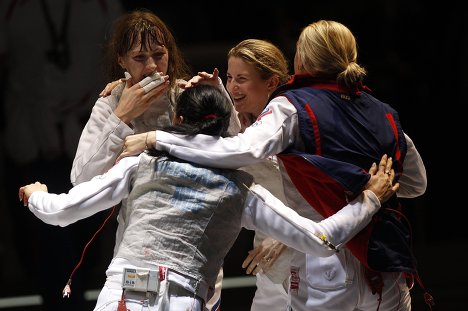 ЦЕННОСТИ СПОРТА
смелость
уважение
здоровье
воля к победе
работа над собой
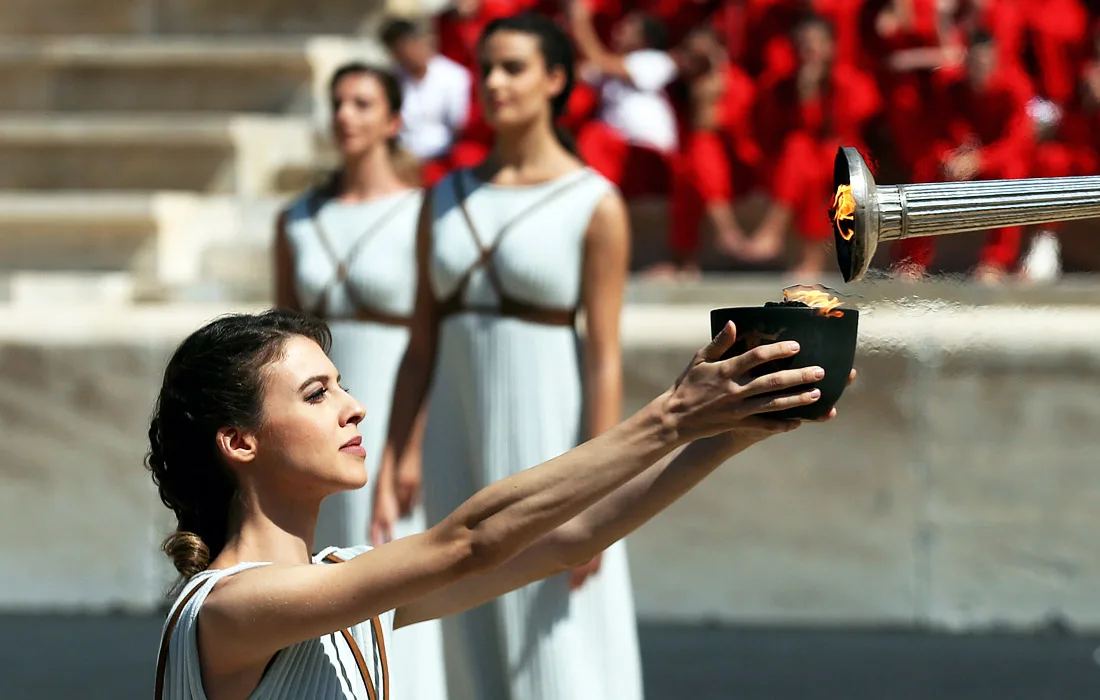 Назовите Родину Олимпийских игр
[Speaker Notes: Начало викторины (см. методические рекоммендации)]
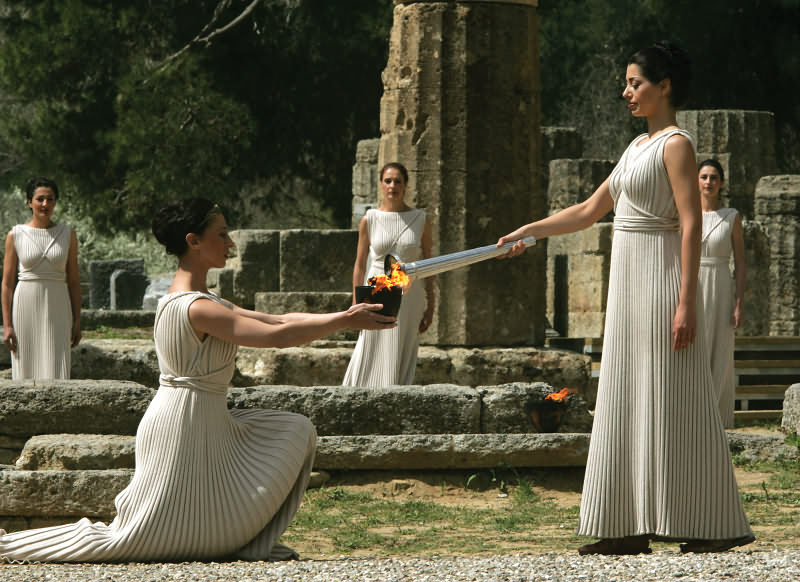 Древняя Греция
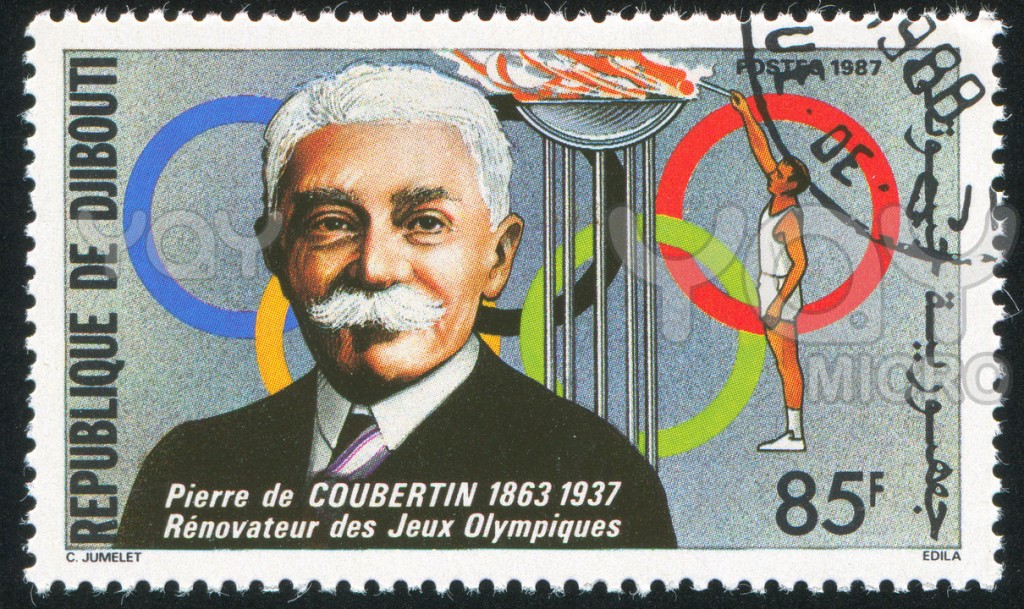 Кто возродил традицию проведения Олимпийских игр 
в наше время?
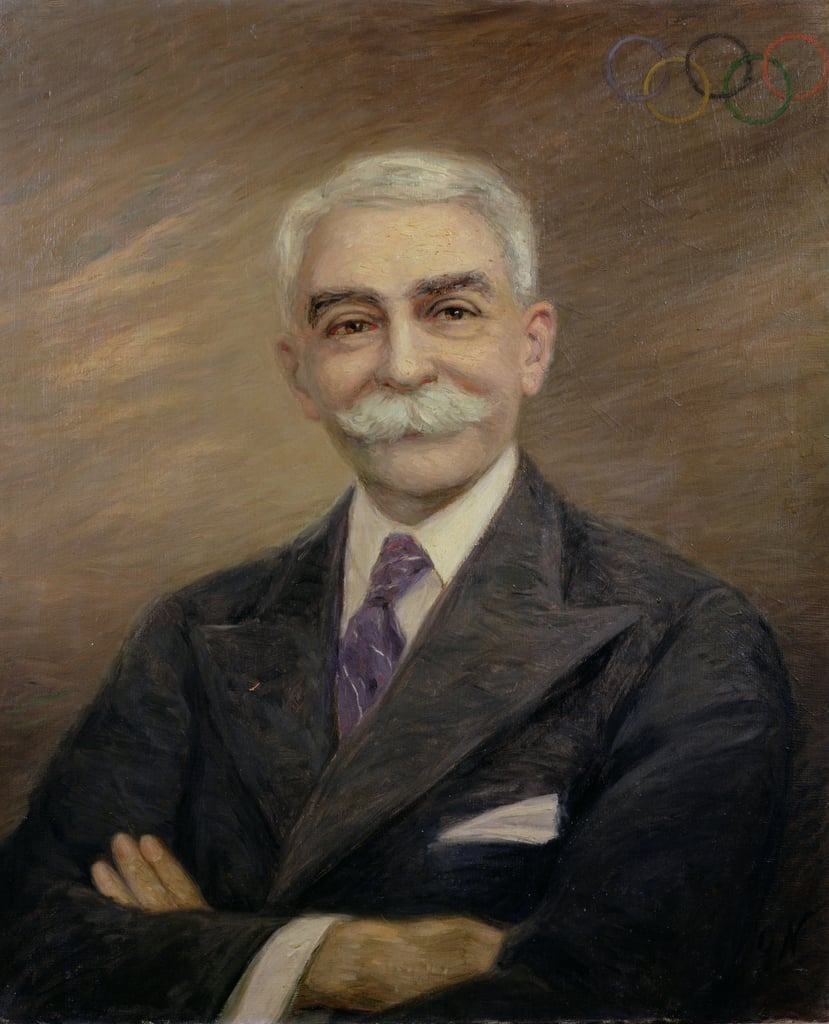 Пьер де Кубертен
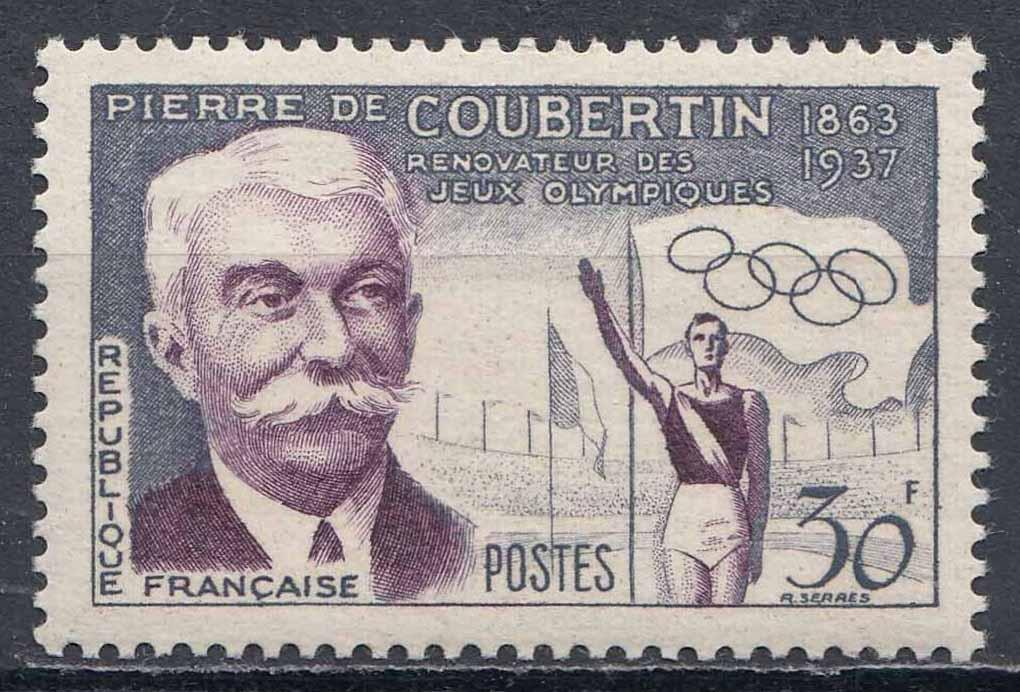 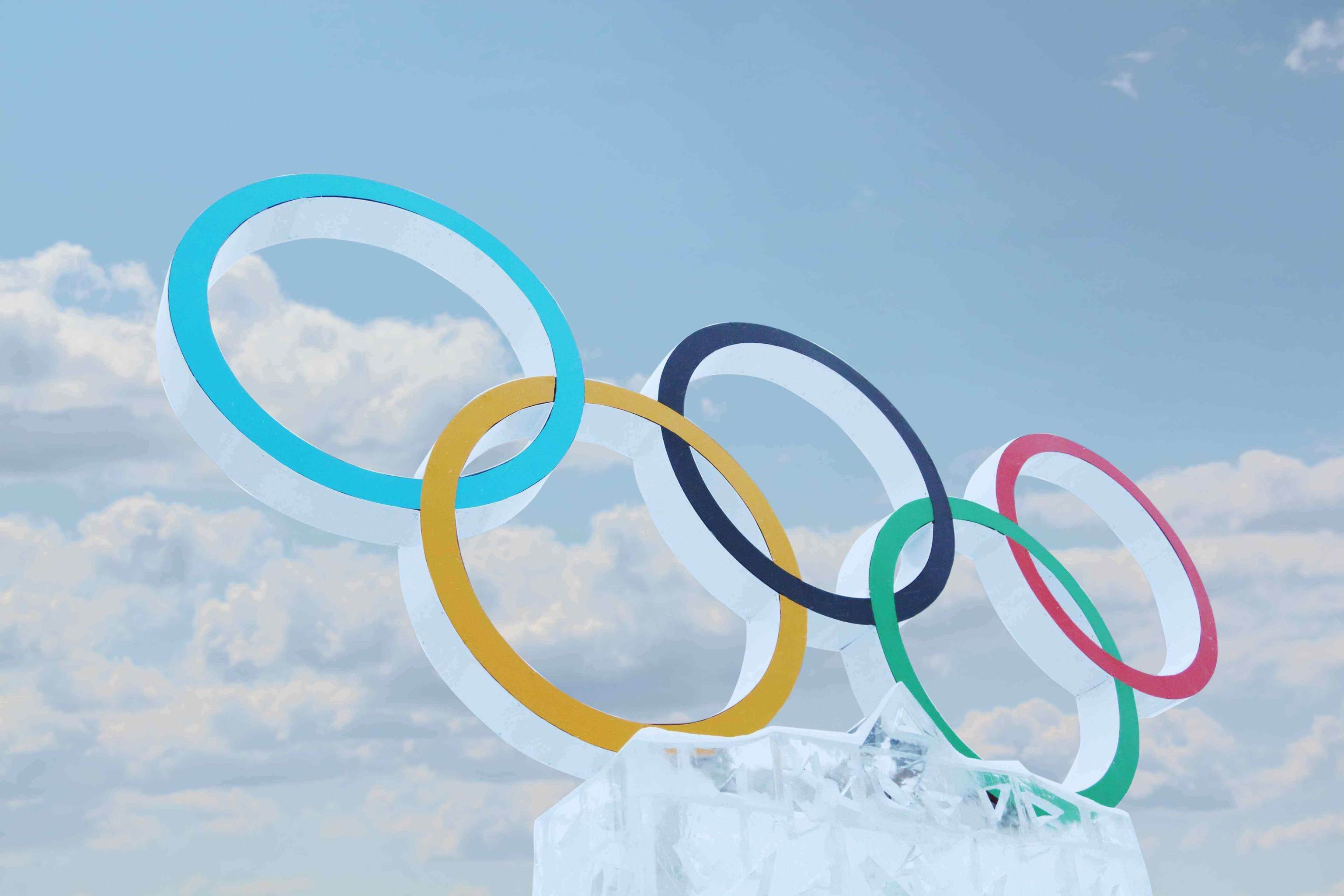 Как часто проводятся Олимпийские игры?
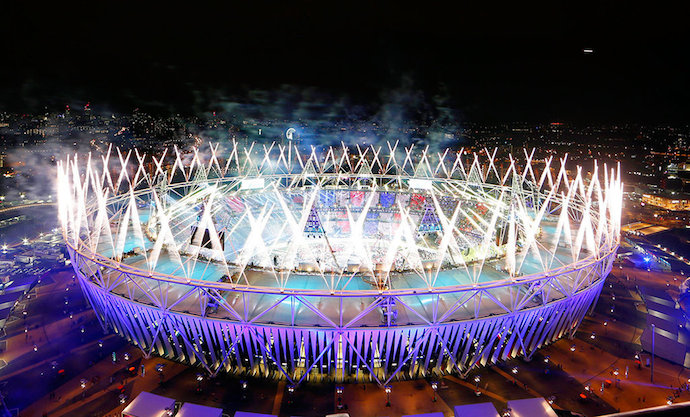 Раз в 4 года
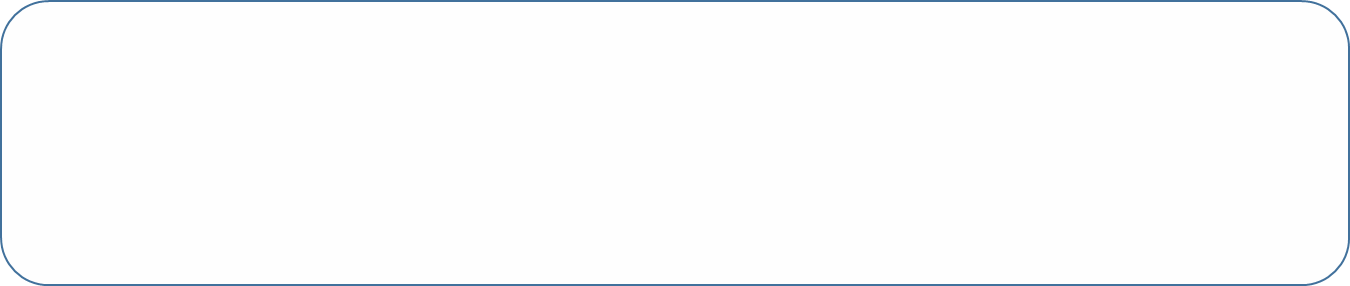 Назовите эмблему Олимпийских игр
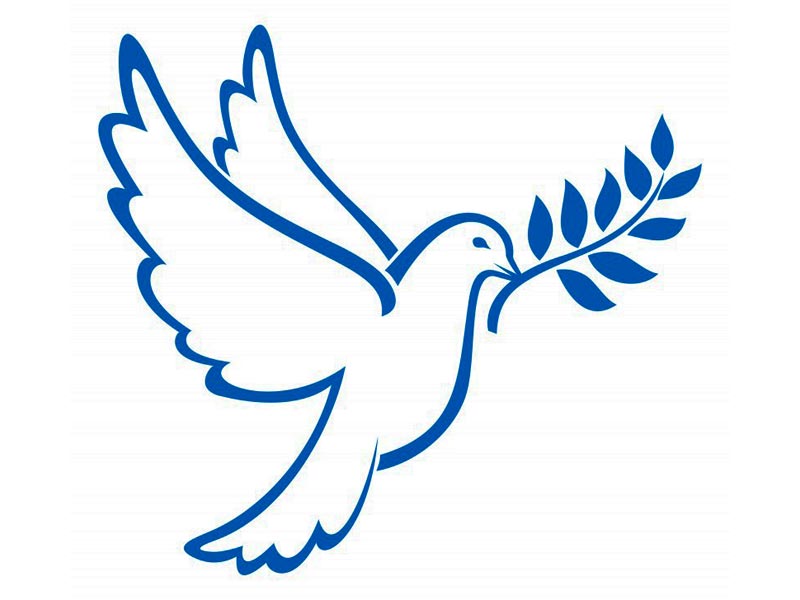 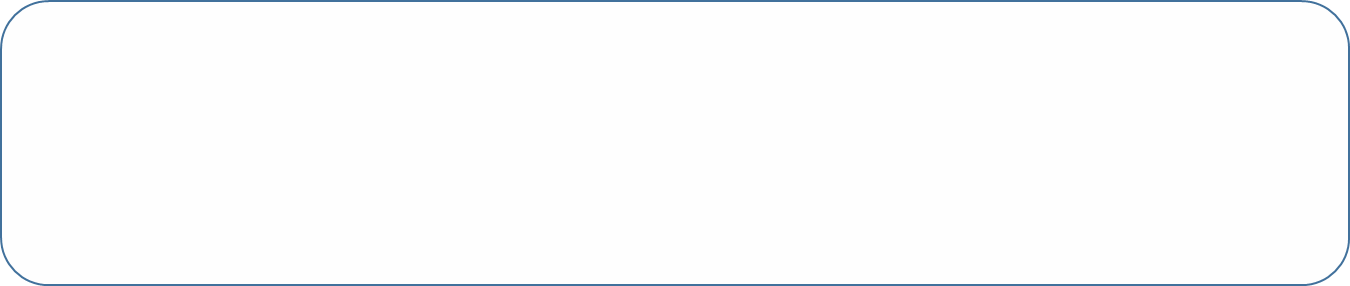 5 олимпийских колец, символизирующих части света
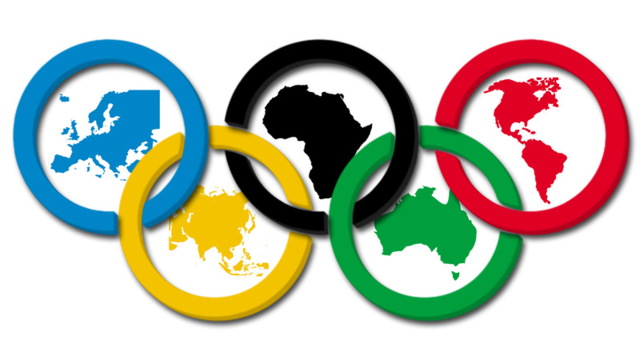 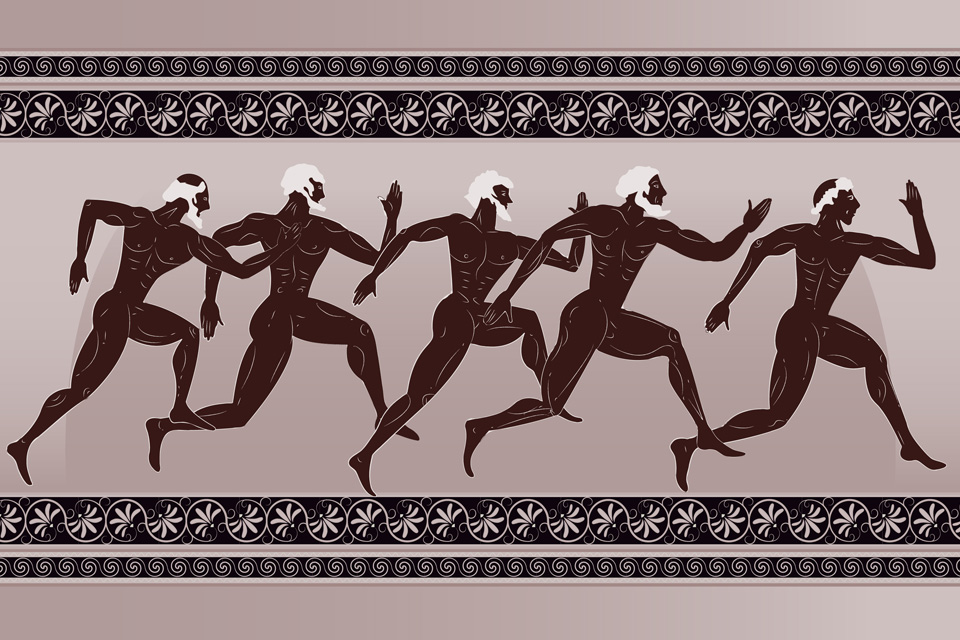 Какая эстафета предшествует открытию Олимпийских игр?
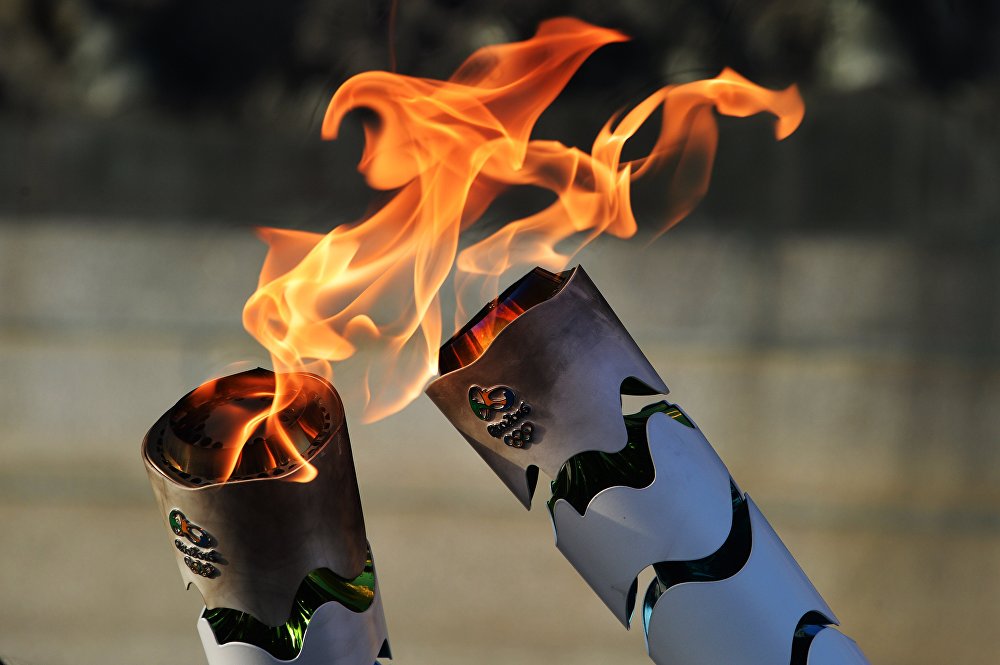 Эстафета Олимпийского огня
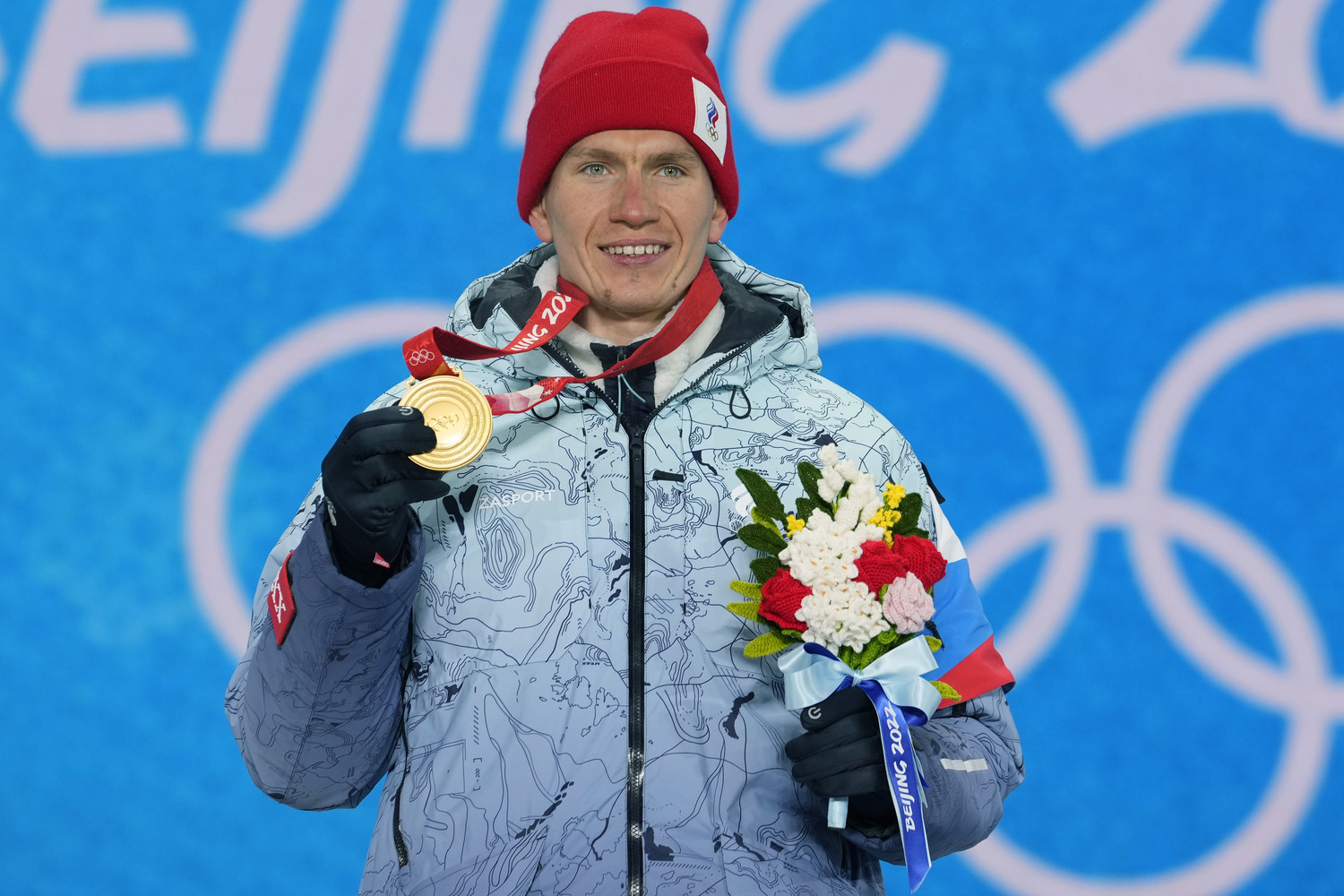 Как называют спортсмена, одержавшего победу на соревнованиях?
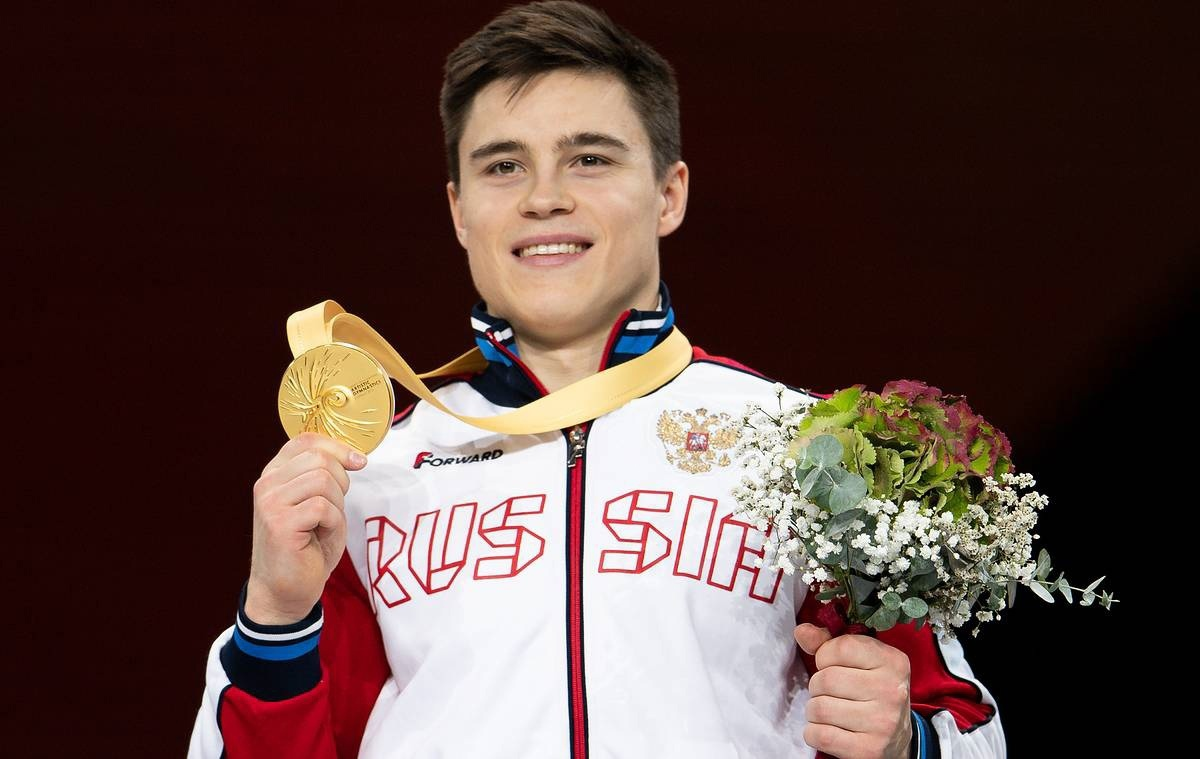 Чемпион
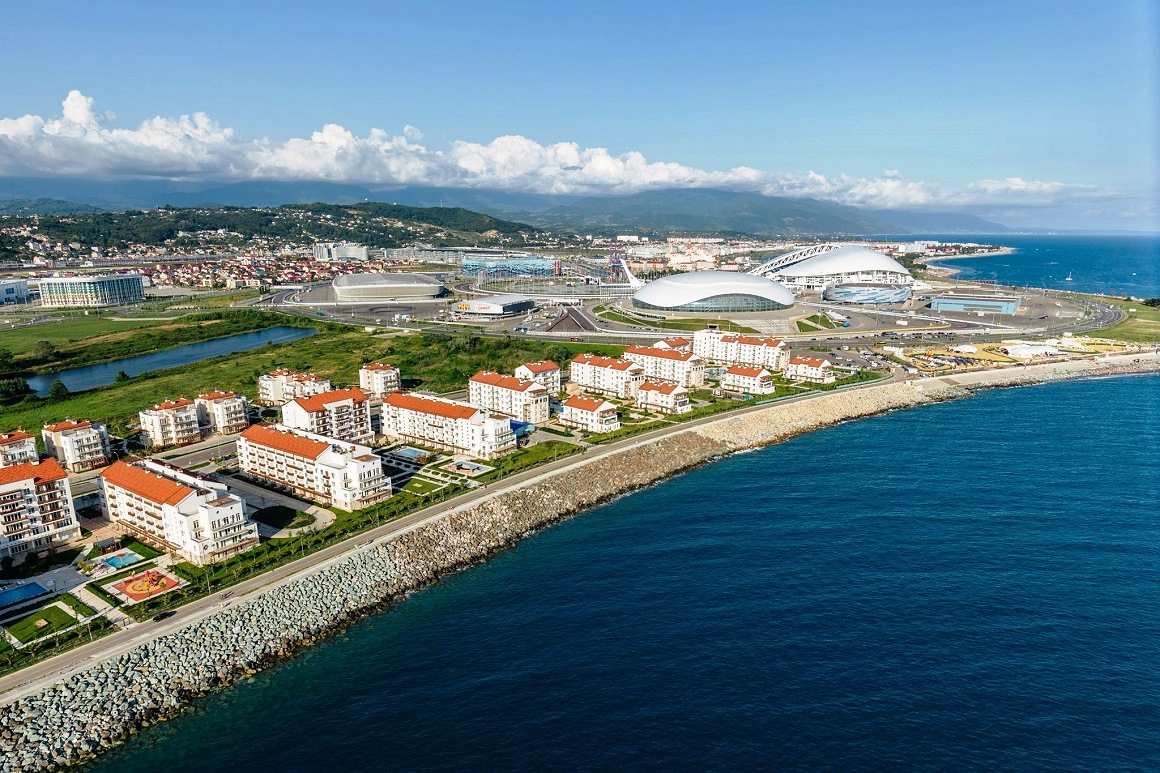 Где живут спортсмены
 во время Олимпийских игр?
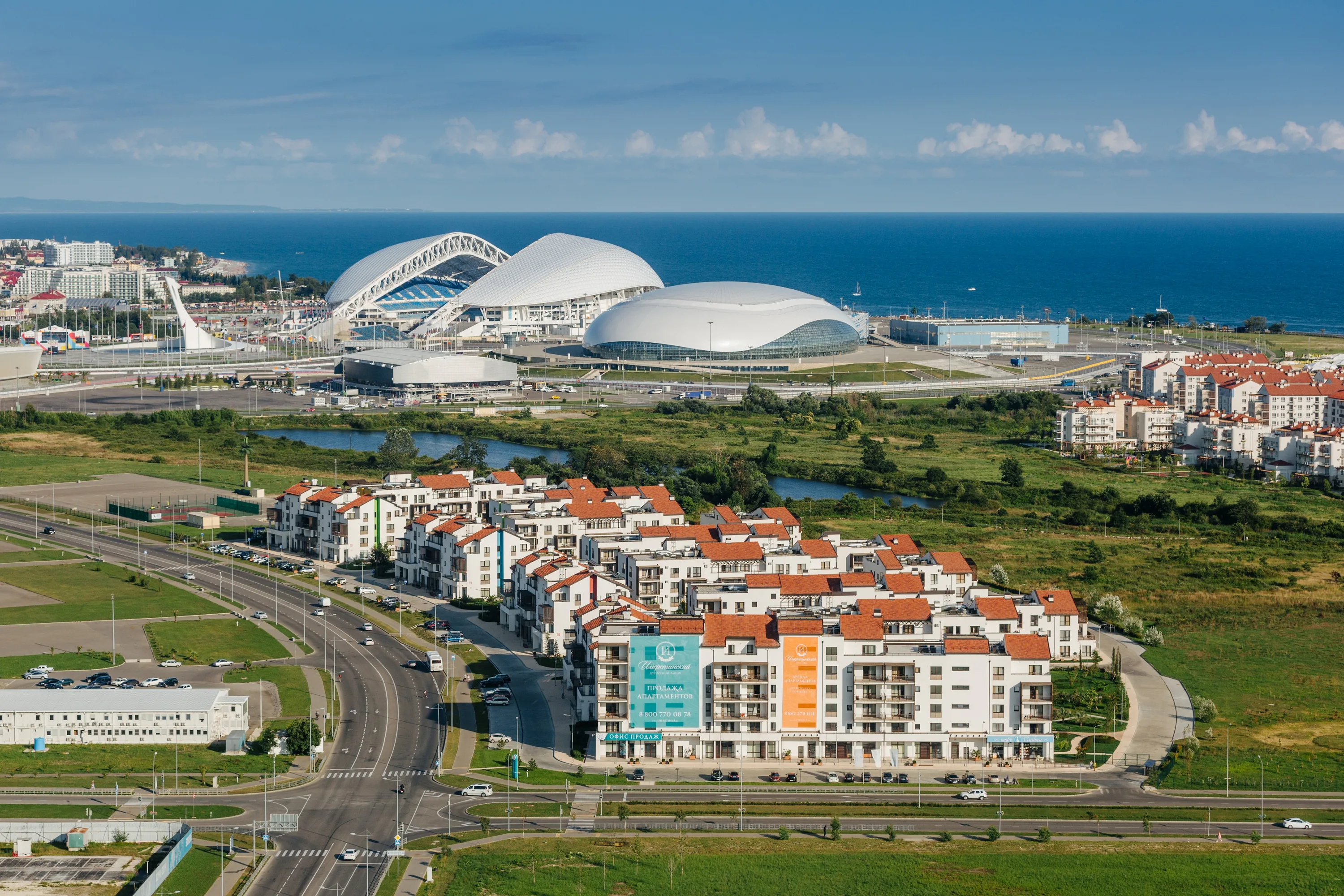 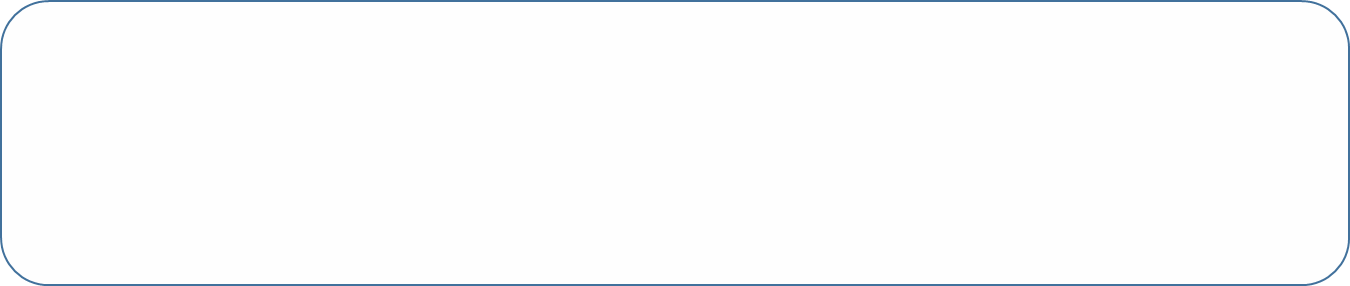 В Олимпийской деревне
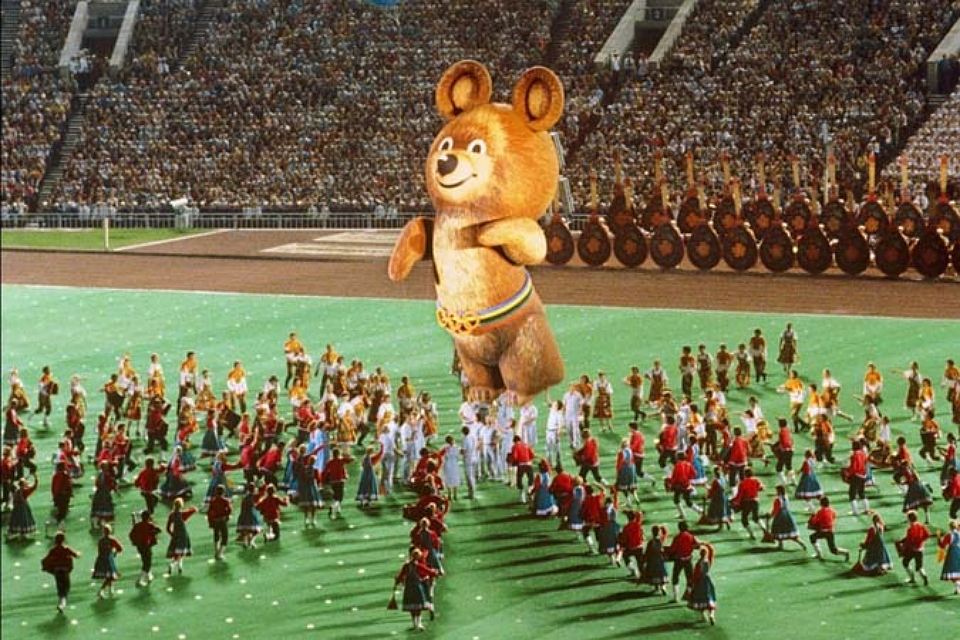 В каком году проходили 
Летние Олимпийские игры 
в Москве?
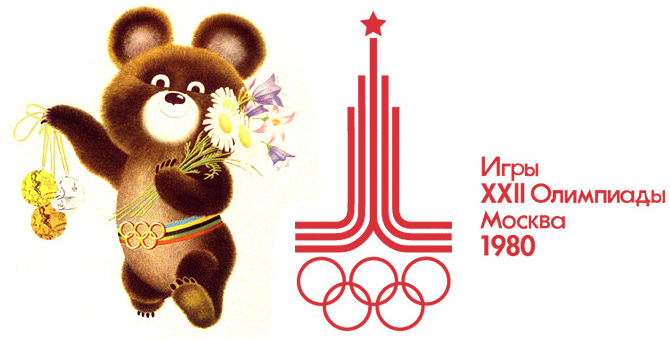 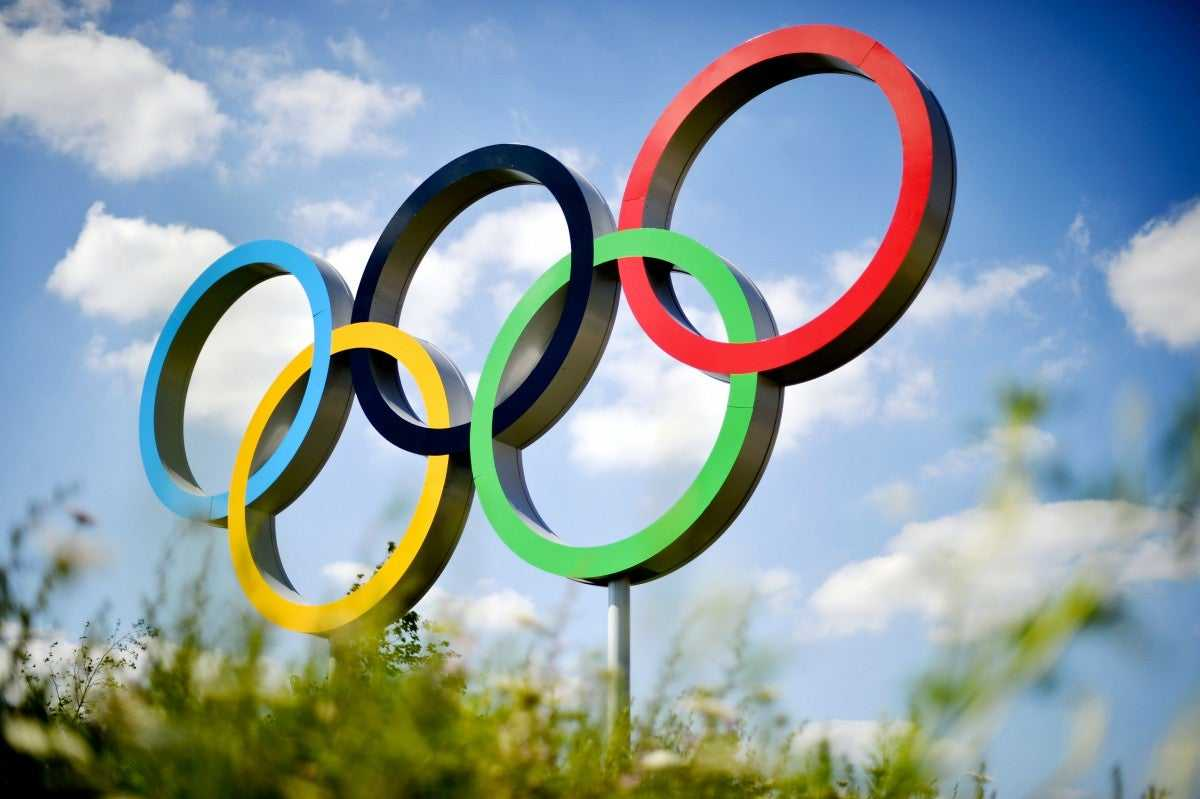 Где и когда прошли последние 
летние Олимпийские игры?
В 2021 году в Токио (Япония)
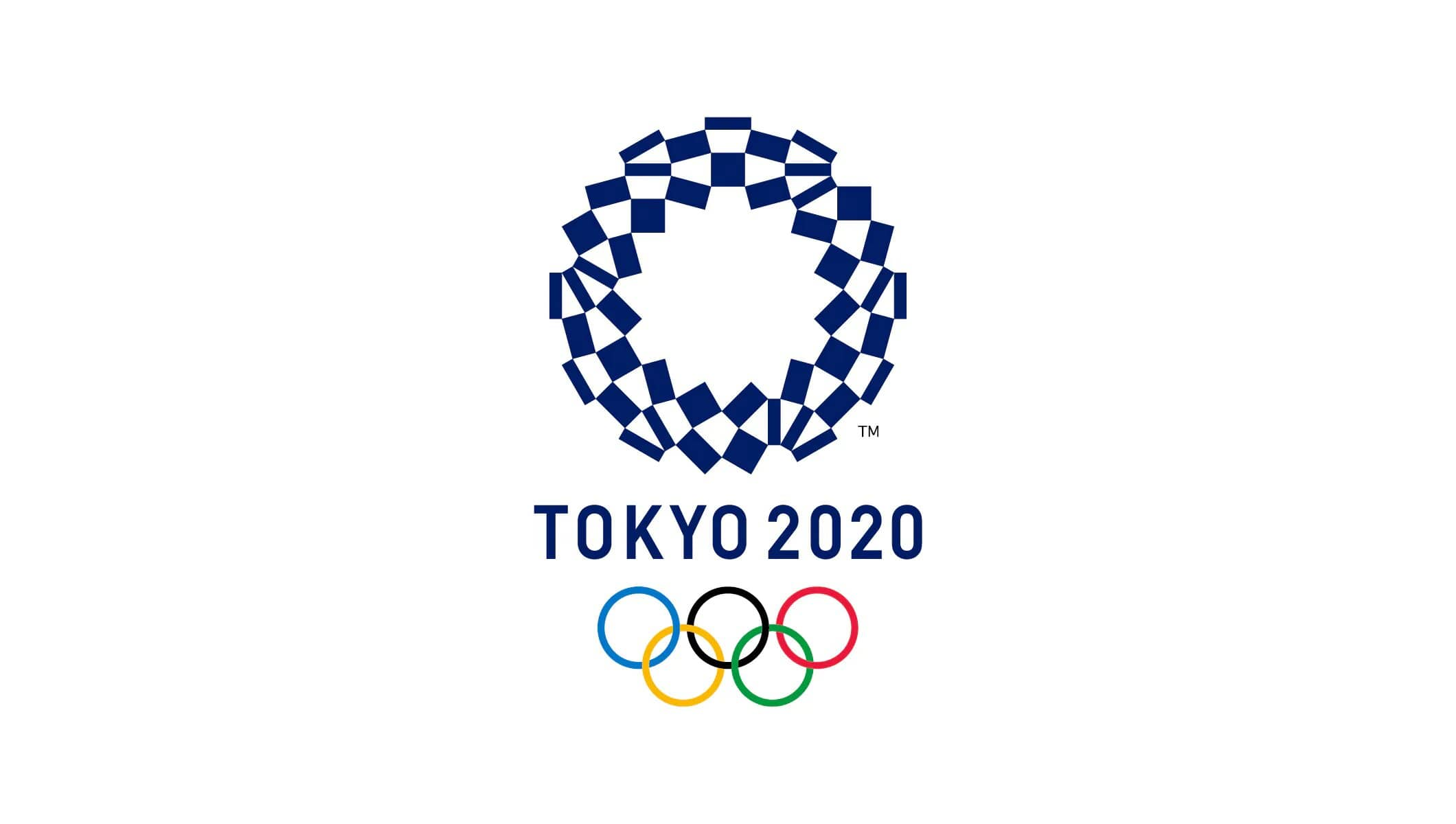 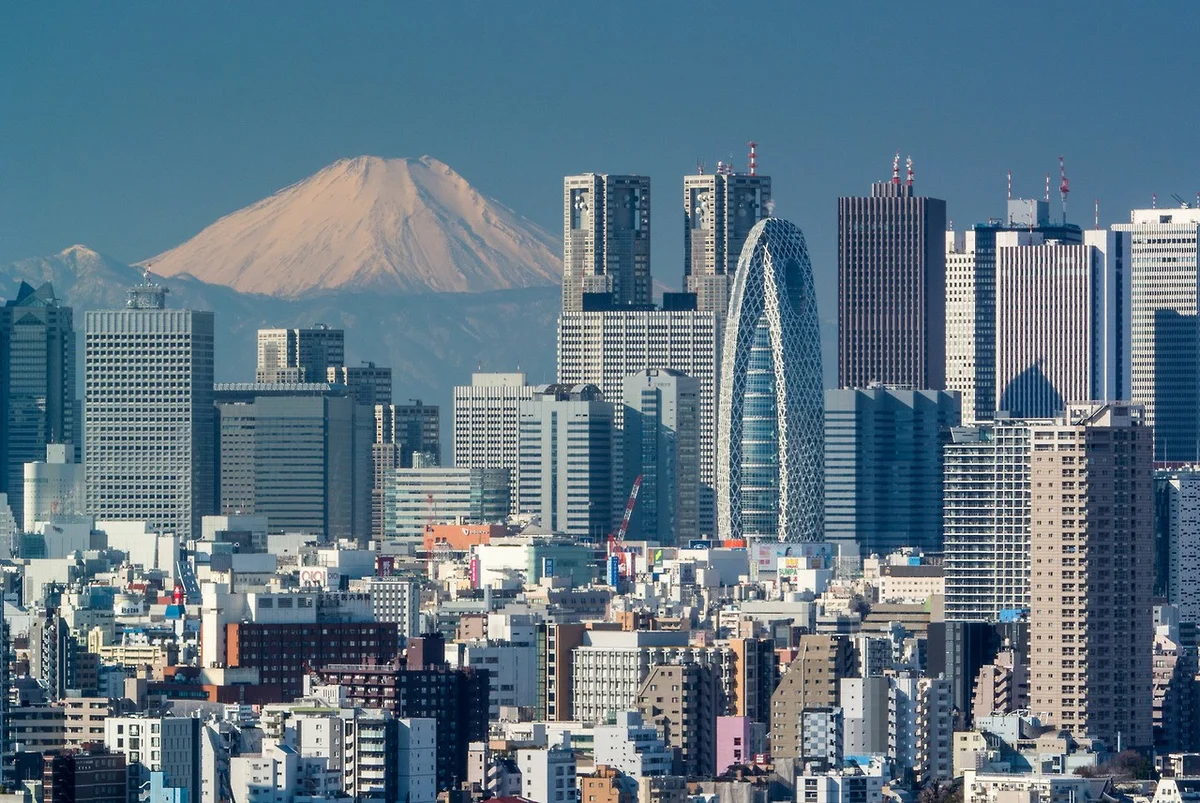 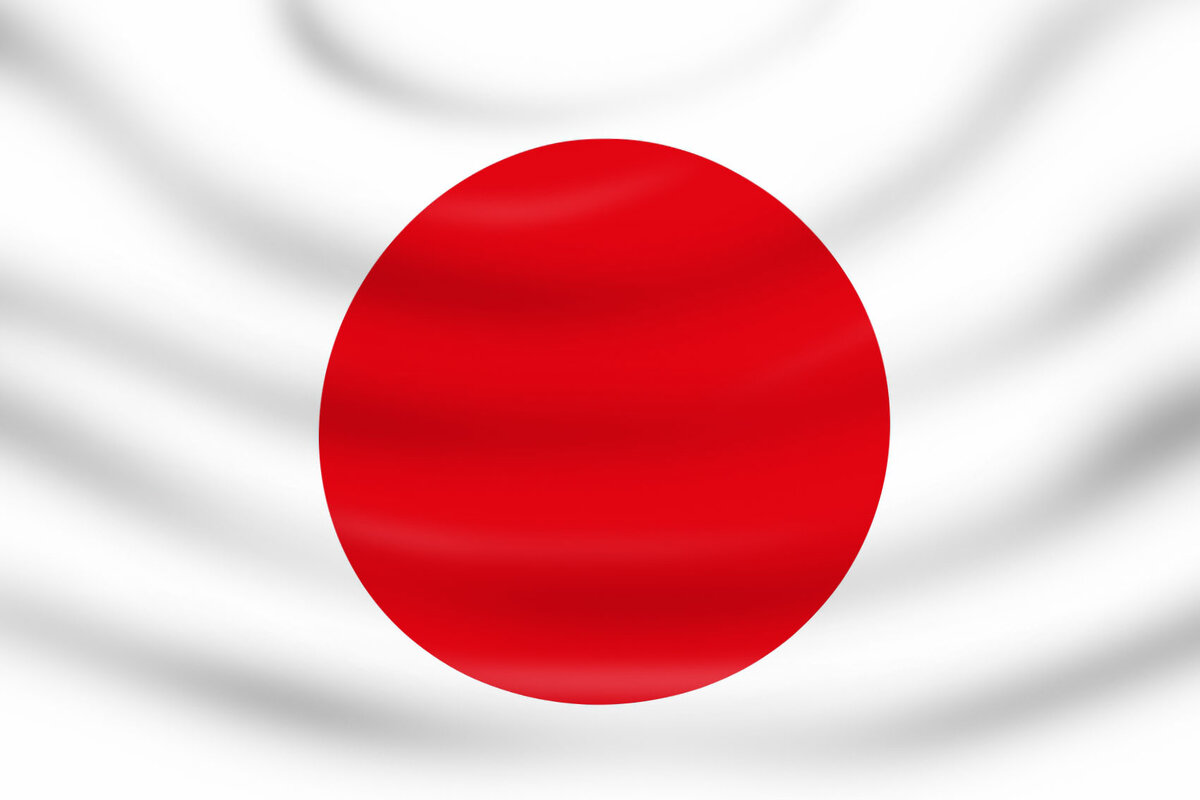 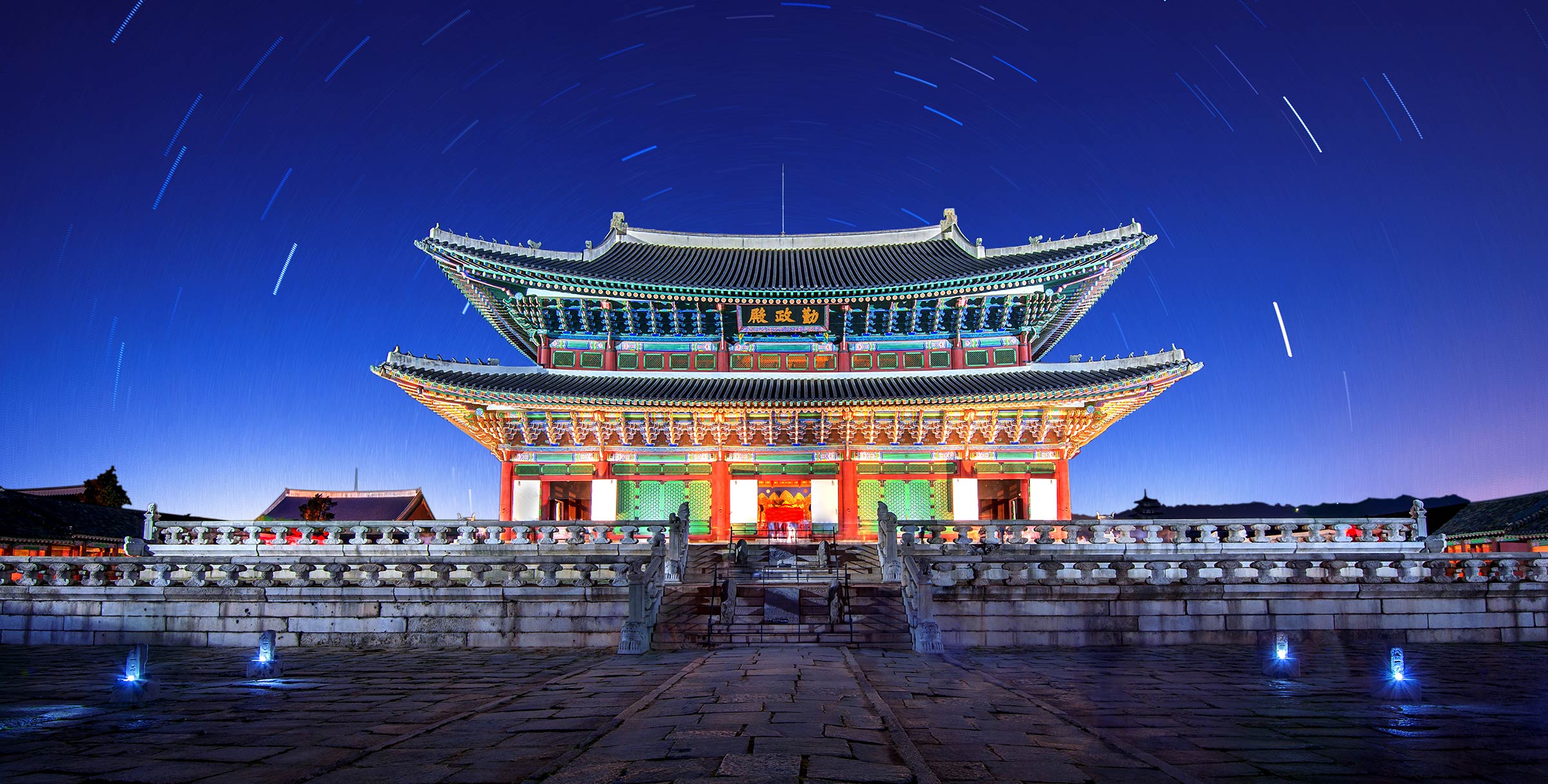 Где и когда прошли последние
зимние Олимпийские игры?
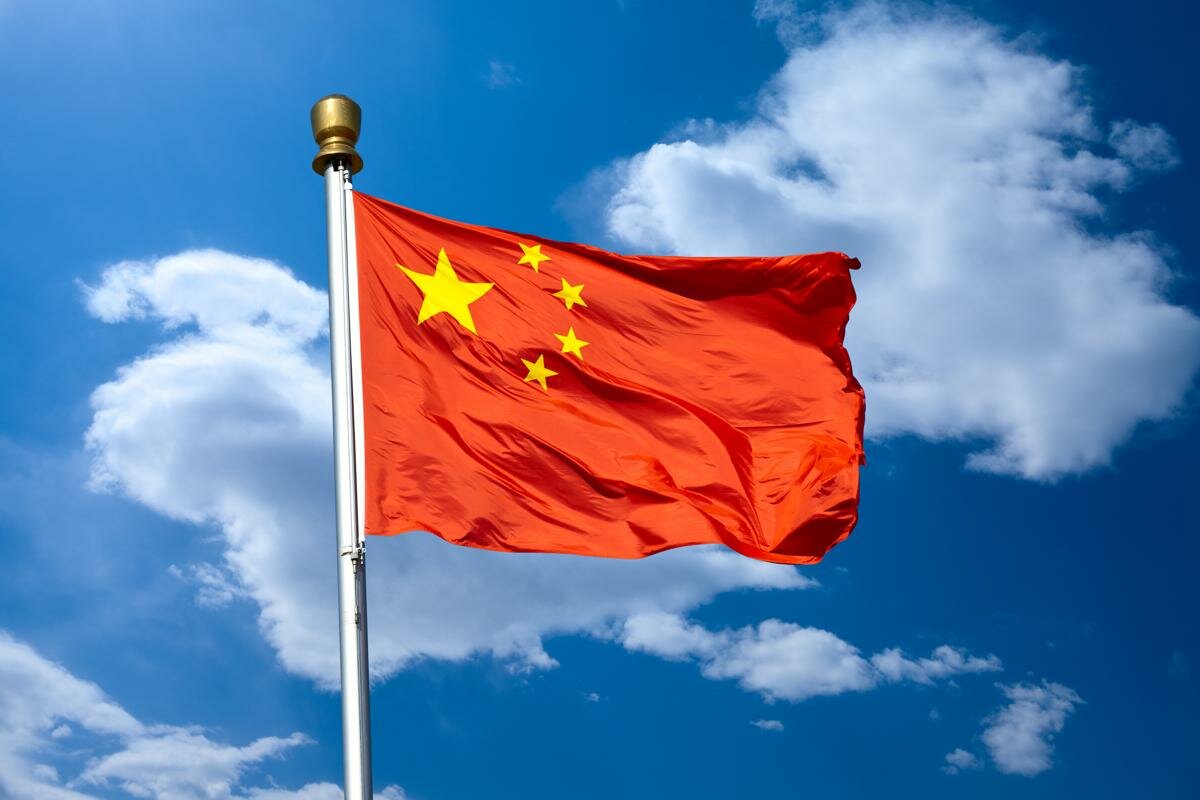 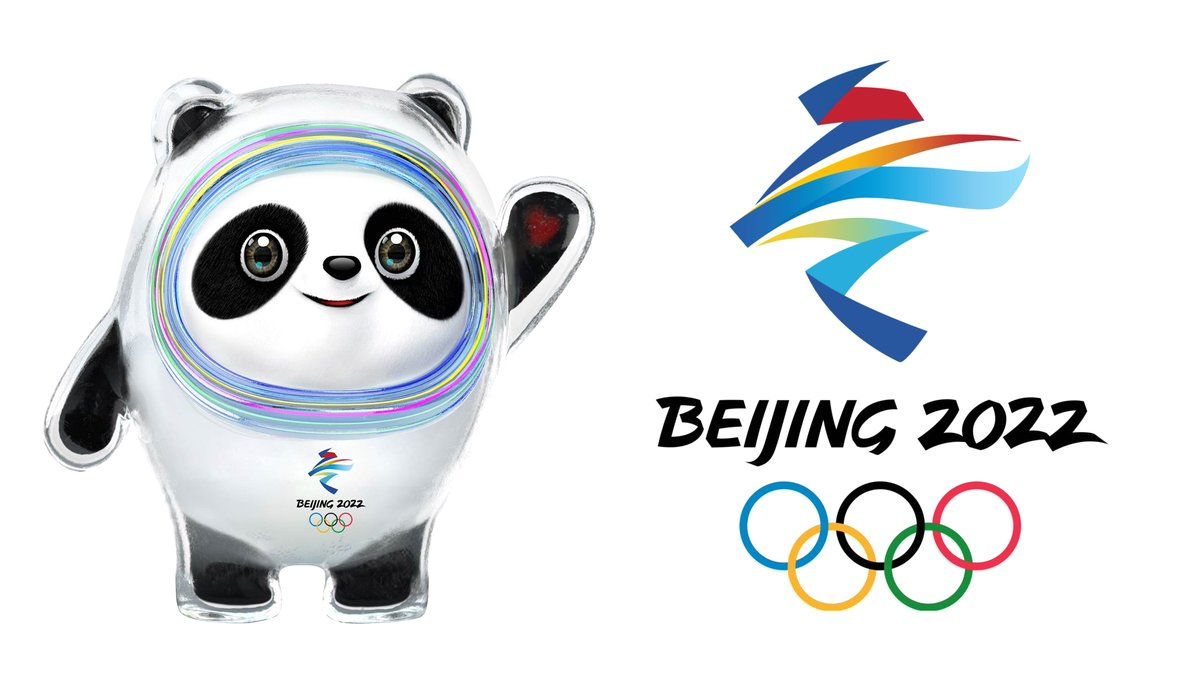 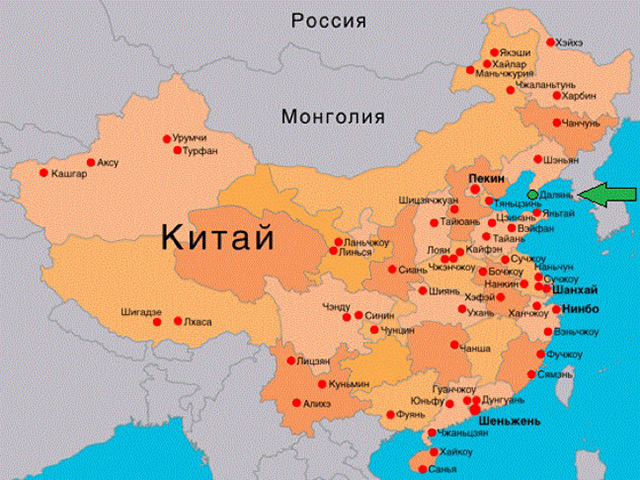 В 2022 году 
в Пекине 
(Китай)
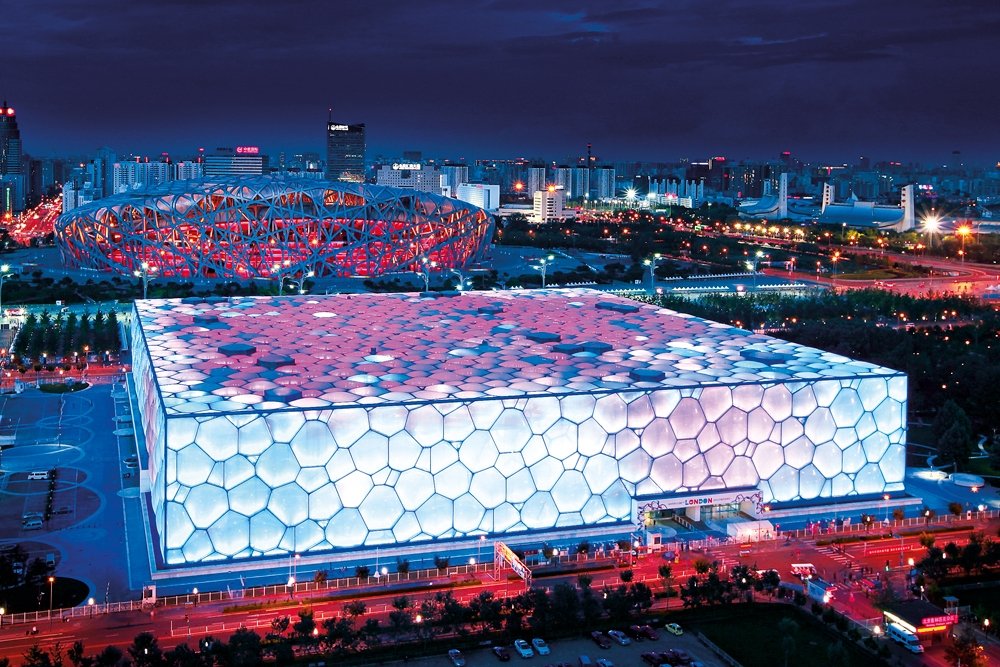 Где и когда пройдут  ближайшие
зимние Олимпийские игры?
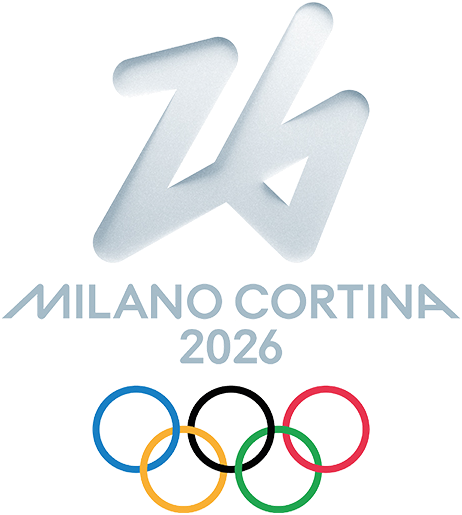 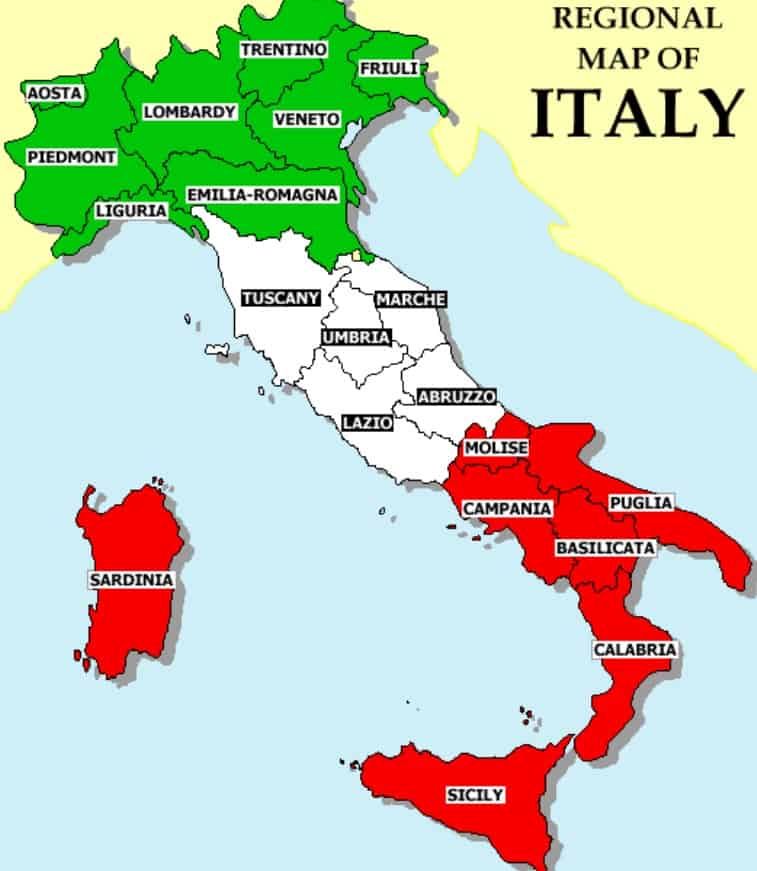 В 2026 году 
в Милане, Кортина - д, Ампеццо
(Италия)
Какие игры проходят сразу
 после Олимпийских игр?
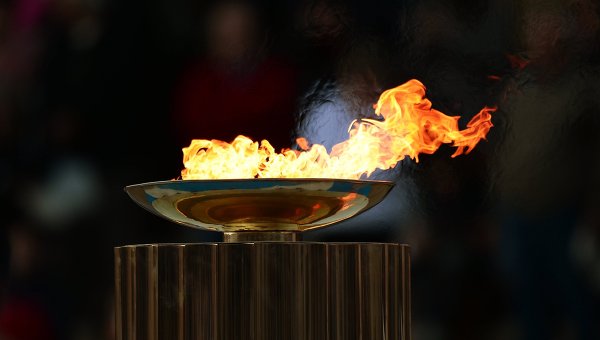 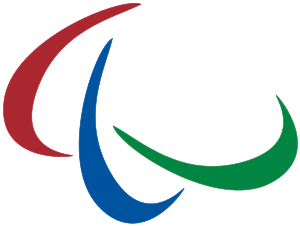 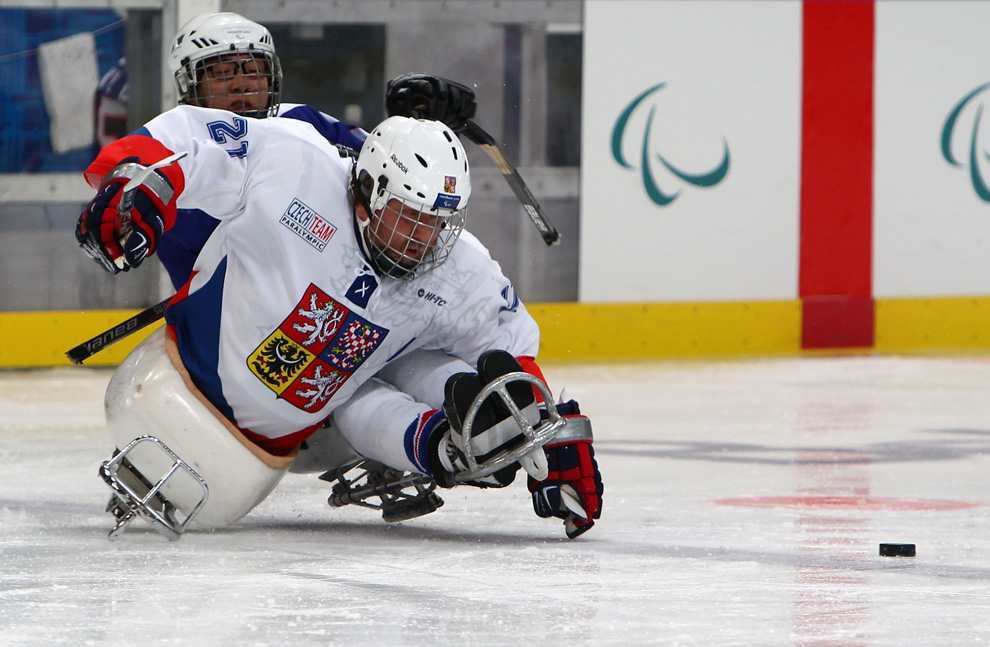 Паралимпийские 
игры
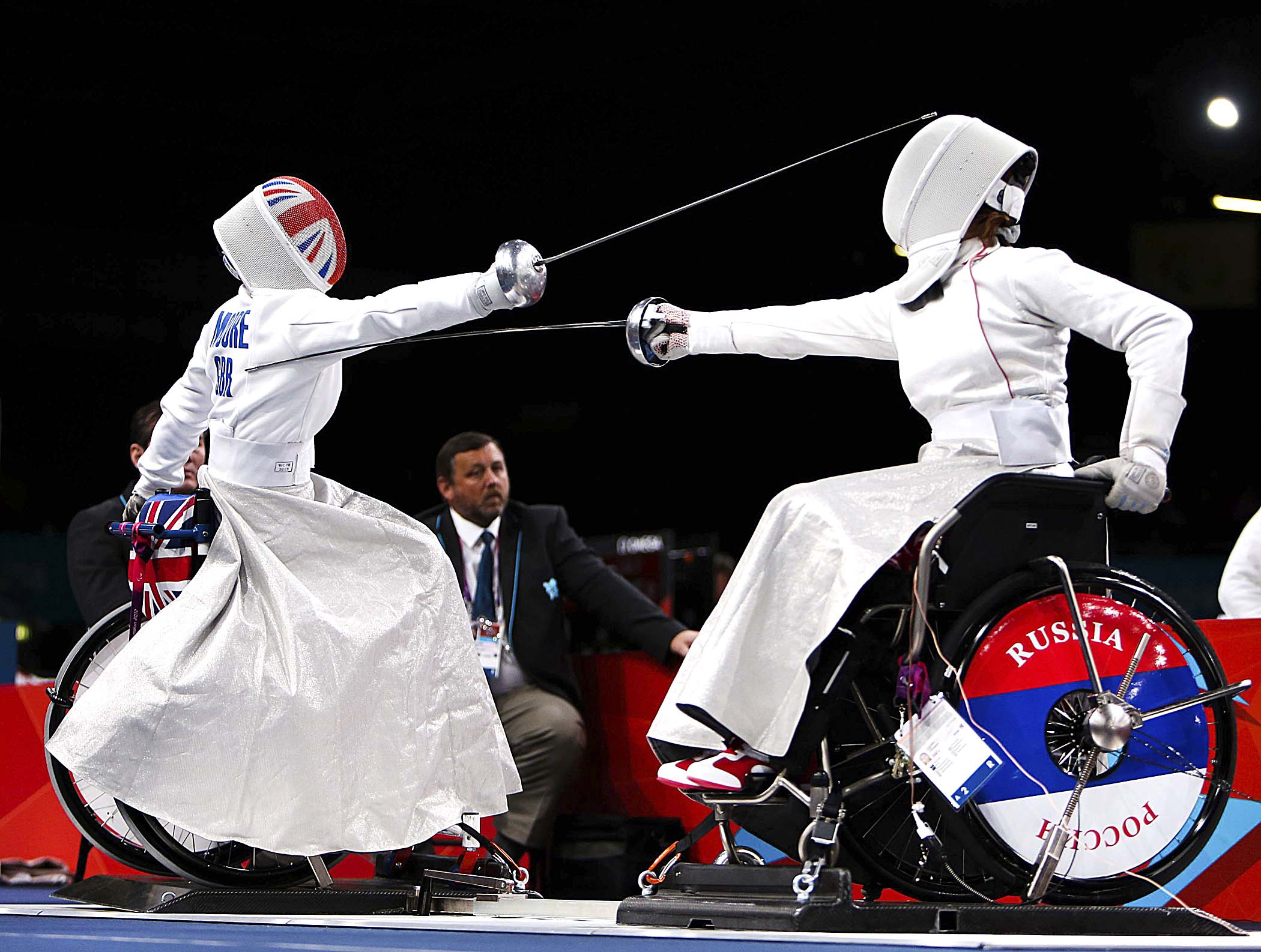 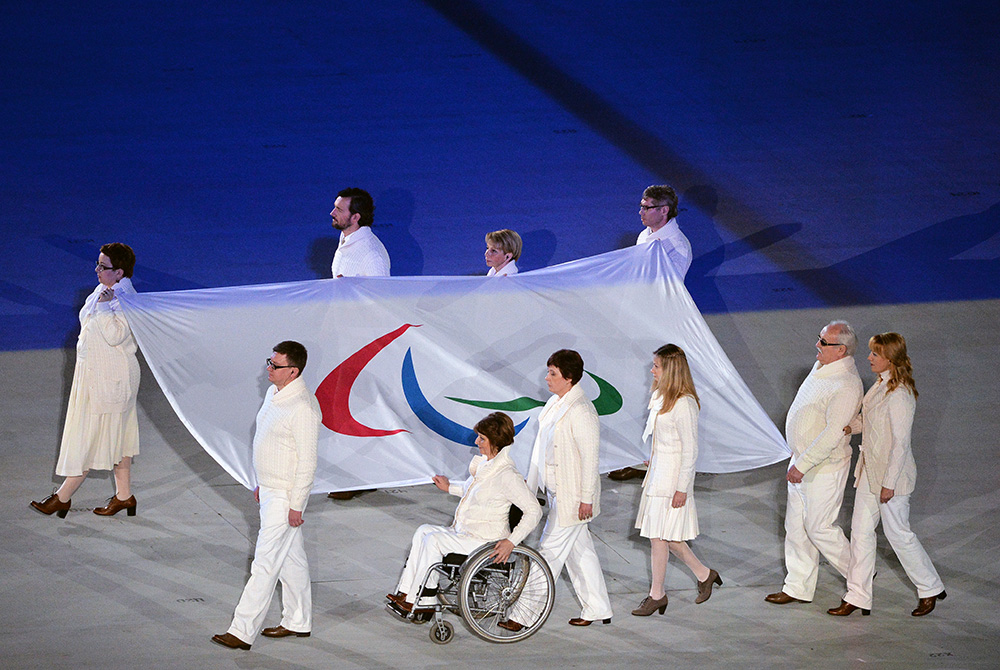 [Speaker Notes: Конец викторины]
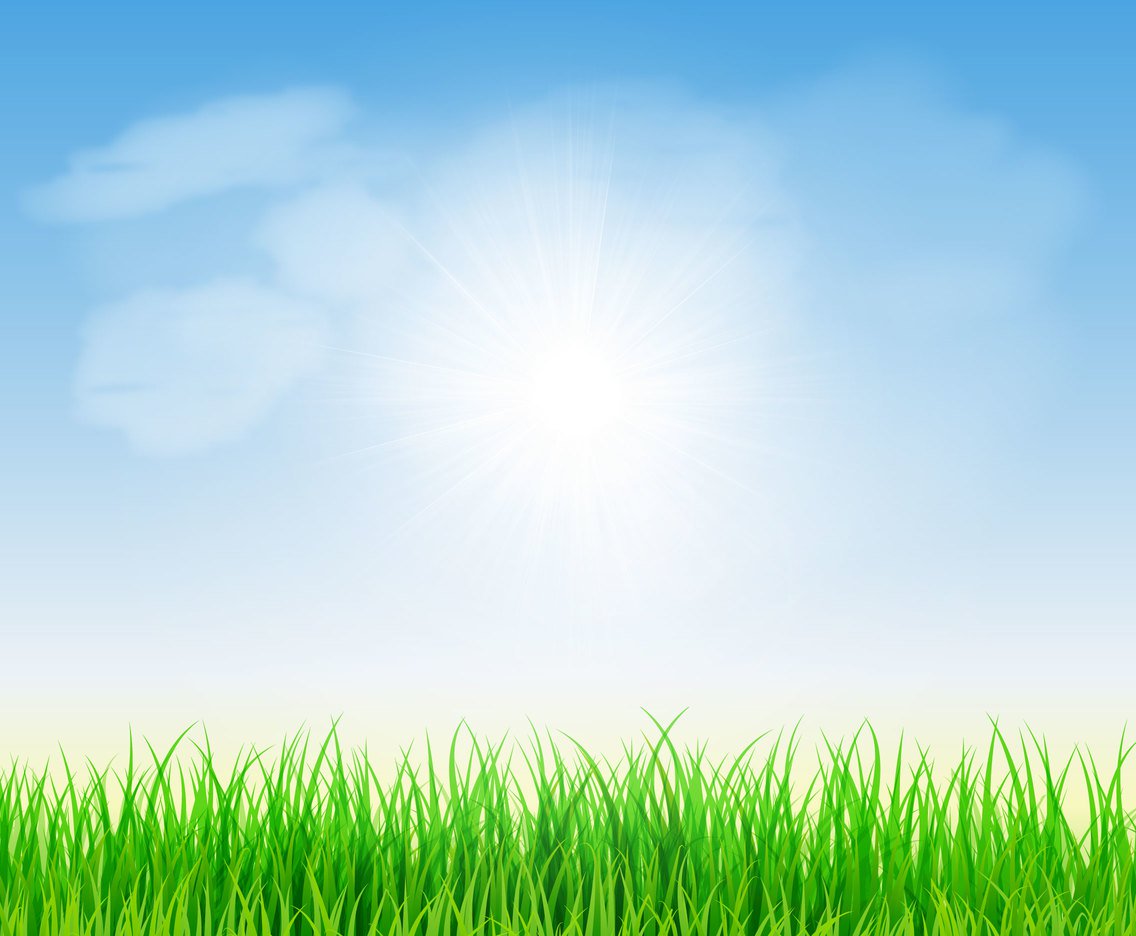 Давайте 
посмотрим мультфильм
 «Играй Честно»
[Speaker Notes: Мультфильм «Playing for your best»]
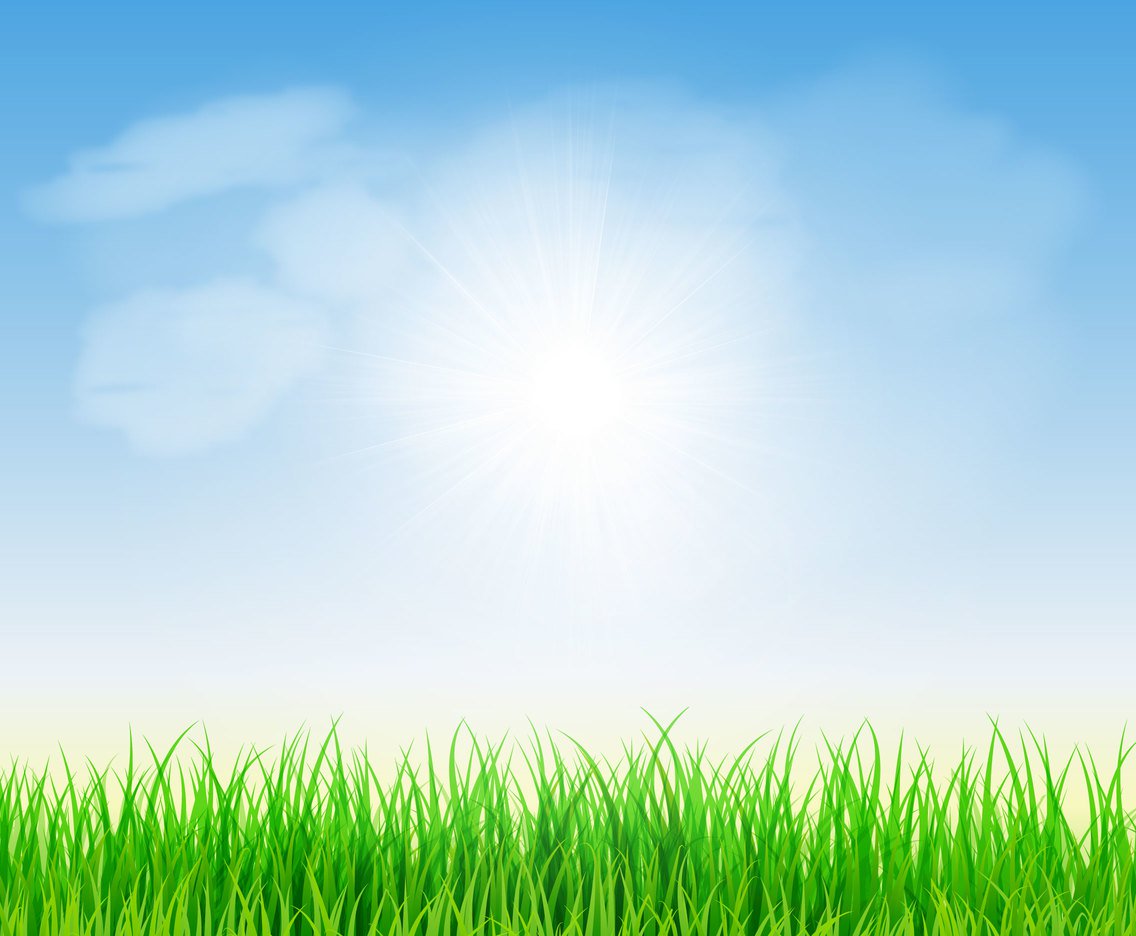 А теперь давайте 
посмотрим мультфильм
 «Лови момент»
[Speaker Notes: Мультфильм «Playing for your best»]
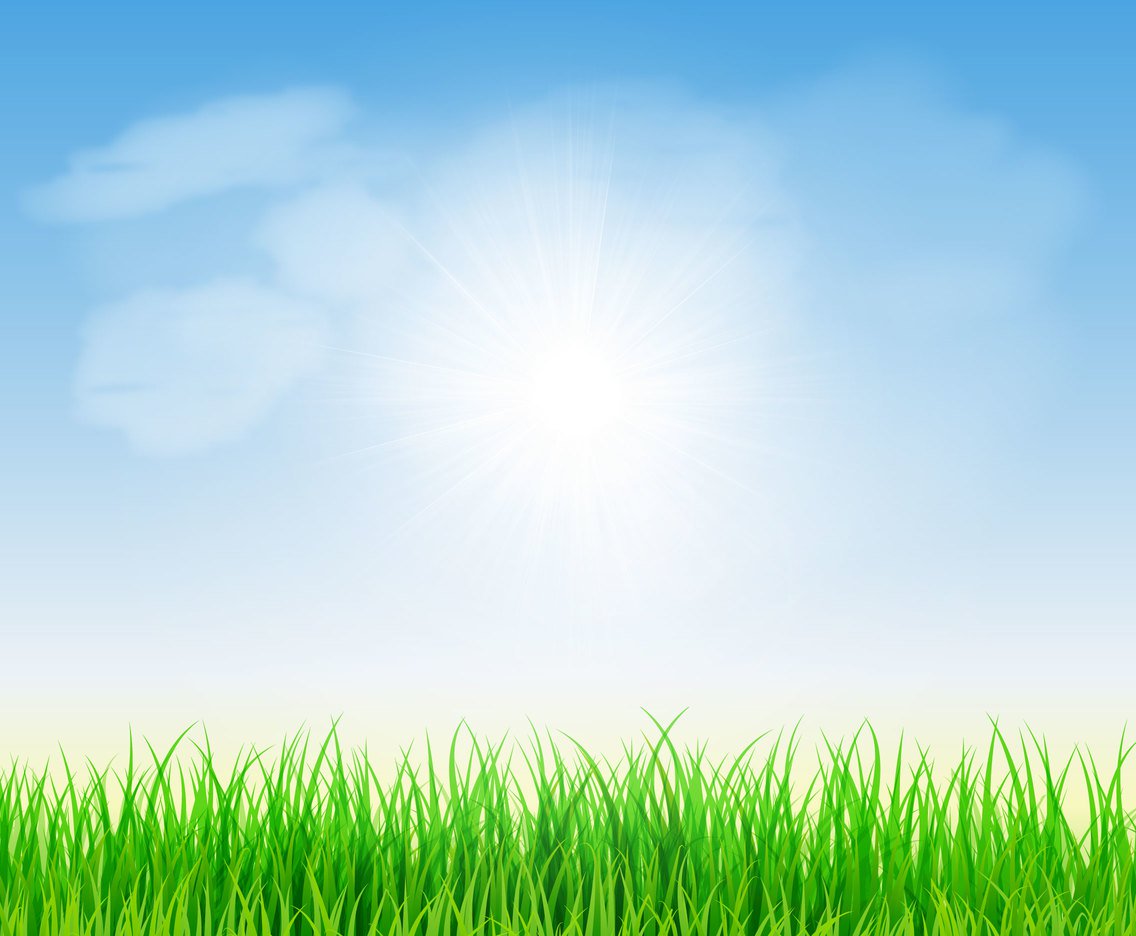 Давайте в конце 
посмотрим мультфильм
 «Игра настоящих чемпионов»
[Speaker Notes: Мультфильм «Playing for your best»]
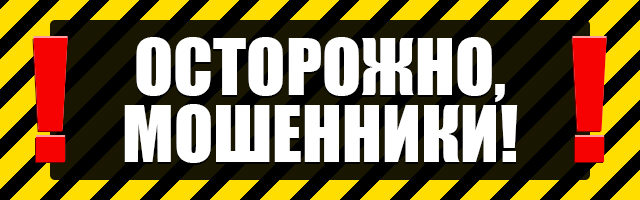 ДОПИНГ = ОБМАН
[Speaker Notes: Текст см. в методических рекомендациях]
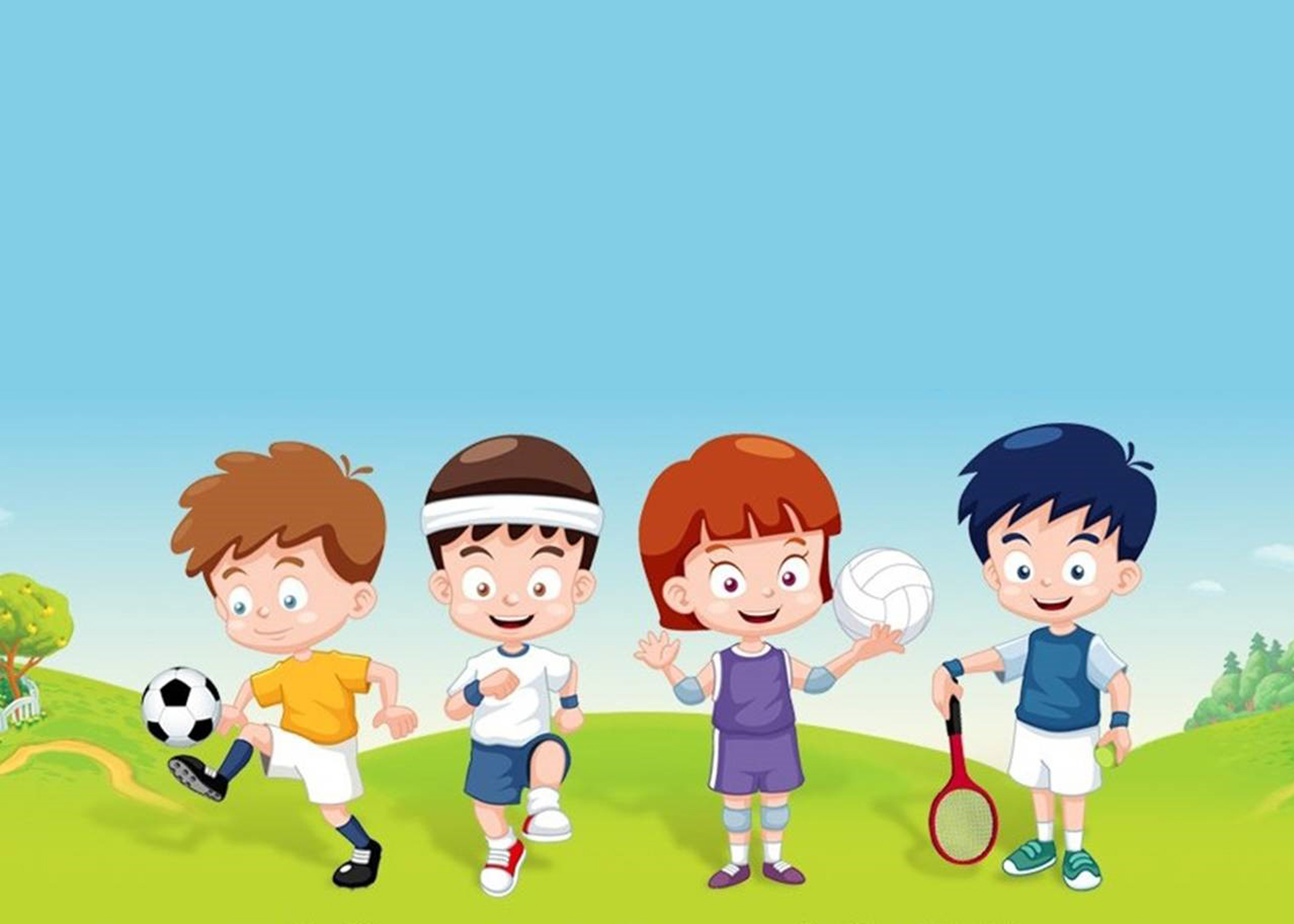 МЫ ЗА ЧЕСТНУЮ ИГРУ!
[Speaker Notes: Игра в командах]